Cutaneous Manifestations Of Connective Tissue Disease                (Lupus, Dermatomyositis and Scleroderma)
Prof. Fahad AlSaifProfessor, Department of Dermatology, College of Medicine, King Saud University
Objectives
Differentiate between the various types of CLE
How to diagnose and investigate CLE
Identify all of the current treatment options available for CLE
To learn how to diagnose and investigate dermatomyositis.
How to manage dermatomyositis.
To learn the presentation of morphea and systemic sclerosis and ways to  manage them
2
1
Cutaneous Lupus Erythematosus(CLE)
3
Cutaneous Lupus Erythematosus (CLE)
Lupus Erythematosus (LE): is a chronic, autoimmune disease that includes a broad spectrum of clinical manifestations. 
Its course and organs involvement are unpredictable.
 LE is divided into: 
 systemic form (SLE) and cutaneous form (CLE).
They can occur both together or separately
4
Cutaneous Lupus Erythematosus (CLE)
Cutaneous manifestations of LE can be divided based on histopathological findings into :
1- Histopathologically specific CLE:
Acute cutaneous LE (ACLE)
Subacute cutaneous LE (SCLE)
Chronic cutaneous LE (DLE)
2- Histopathologically non-specific LE-skin manifestations which are not exclusive to LE disease
5
Cutaneous Lupus Erythematosus (CLE)
Risk of systemic disease:
-ACLE: 100%
-SCLE: 50%
-CCLE: 10%
6
Cutaneous Lupus Erythematosus (CLE)                        EPIDEMIOLOGY
Incidence of CLE in Sweden and USA is 4/100,000.
The female to male ratio is about 6:1 for ACLE and about 3:1 for both DLE and SCLE
 Skin involvement is seen in about 70 to 80% of LE patients. Cutaneous lesions constitute 4 of the 17 new criteria of SLE(ACLE, CCLE, oral ulceration and non-scaring alopecia). SLICC 2012 classification criteria
DLE is common among African Americans and SCLE is common in Caucasians.
DLE is the most common subset (80%).
7
Cutaneous Lupus Erythematosus (CLE)                        PATHOGENESIS
The pathogenesis of CLE remains unclear
CLE is multifactorial and polygenic.
Complex interactions between genetics, environment, and cells.
More than 25 risk loci have been identified.
Ultraviolet radiation
Drug-induced subacute CLE and DLE: hydrochlorothiazide, terbinafine, TNF-α inhibitors, antiepileptic, minocycline and proton-pump inhibitors.
8
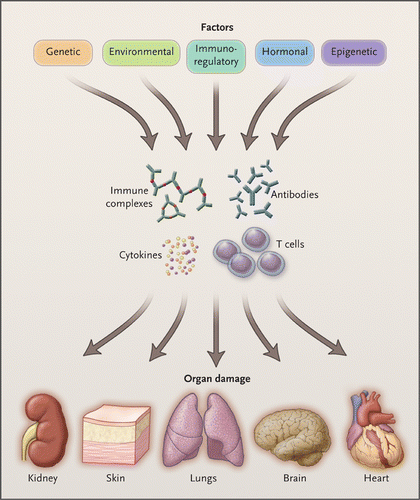 9
Cutaneous Lupus Erythematosus (CLE)                          Histopathology
Focal or continuous epidermal atrophy 
Follicular keratin plugs
Vacuolar degeneration along the dermoepidermal junction zone
Individual necrotic keratinocytes
Thickening of basement membrane
Abundant interstitial mucin deposits in the reticular dermis
Moderate to dense superficial and deep perivascular and periadnexal lymphocytic infiltrate
10
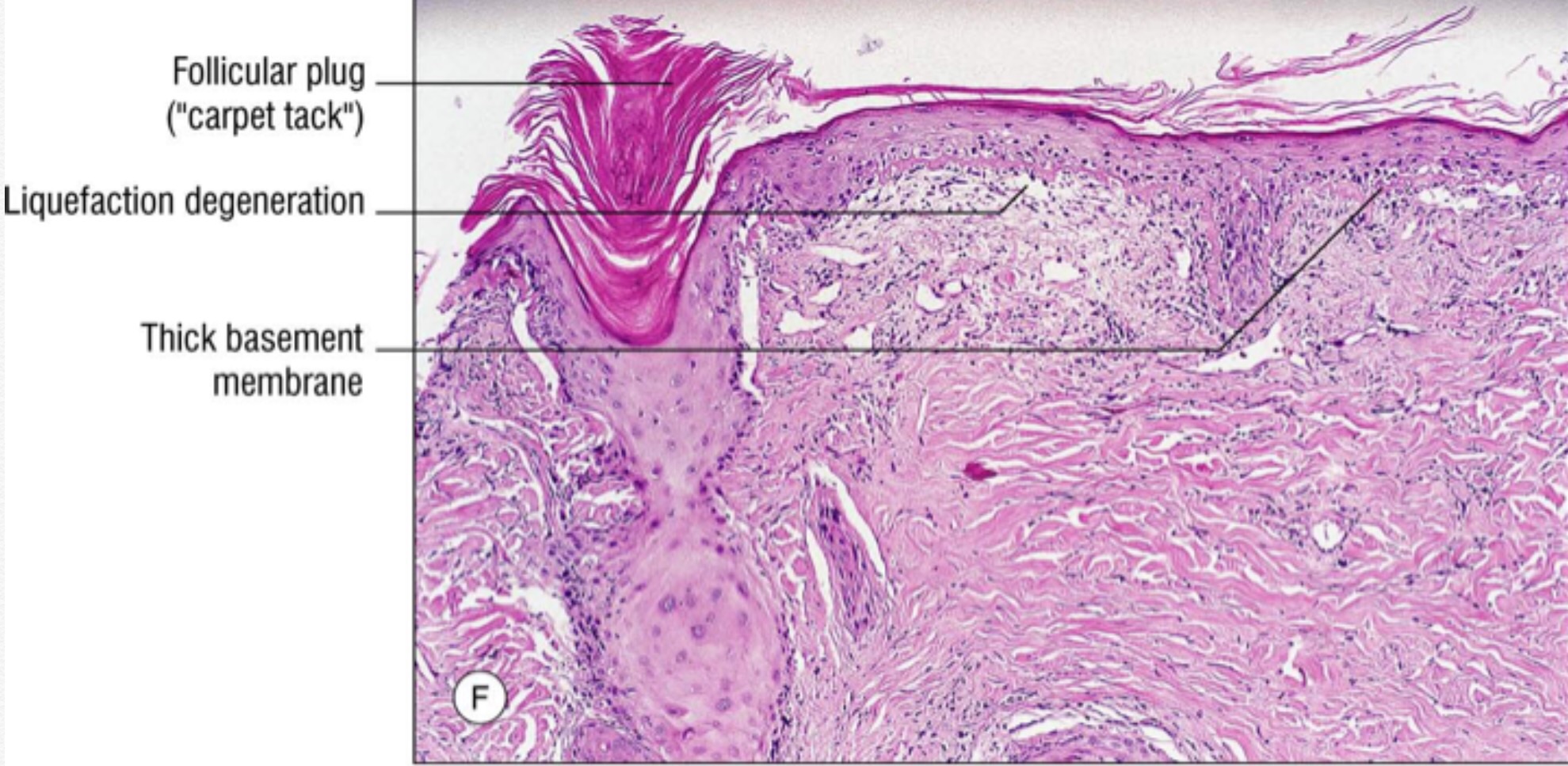 11
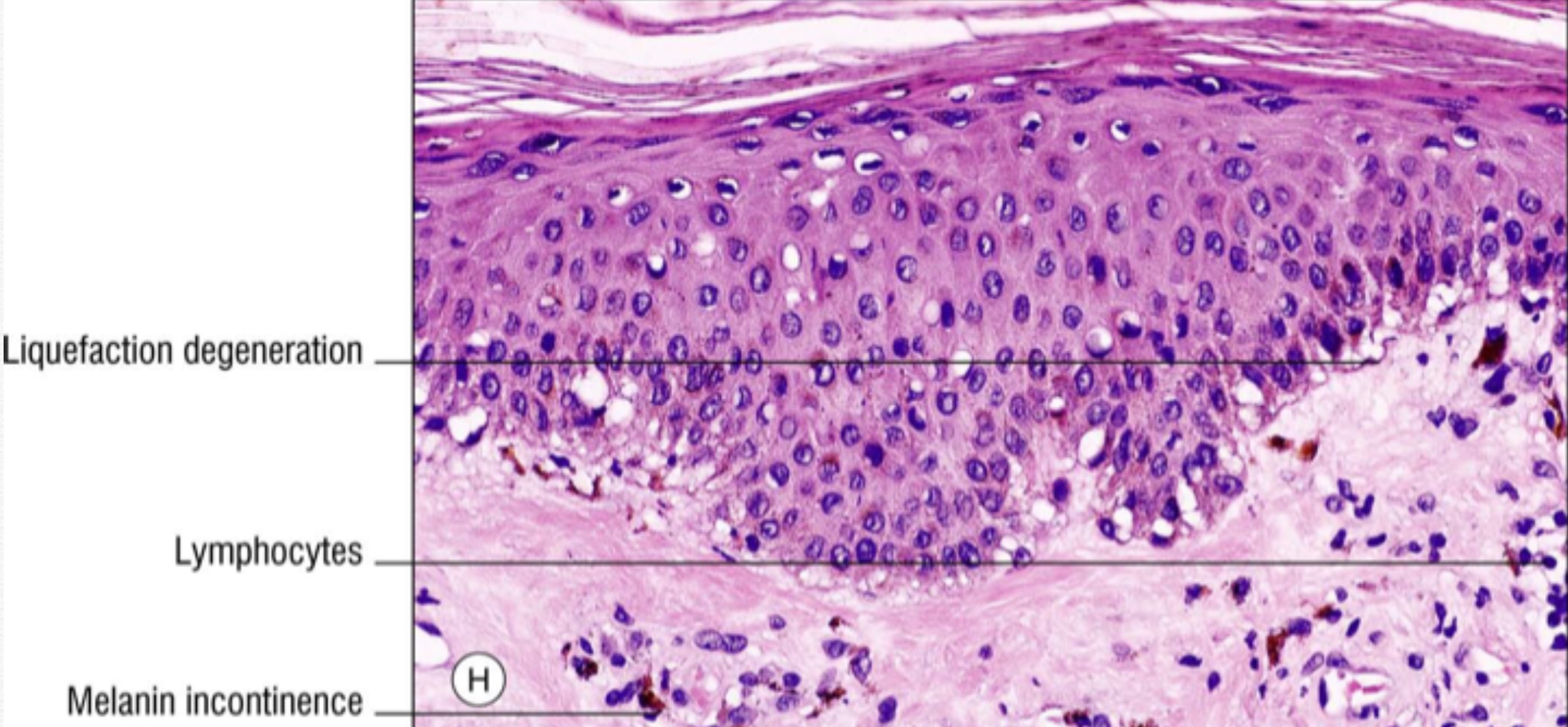 12
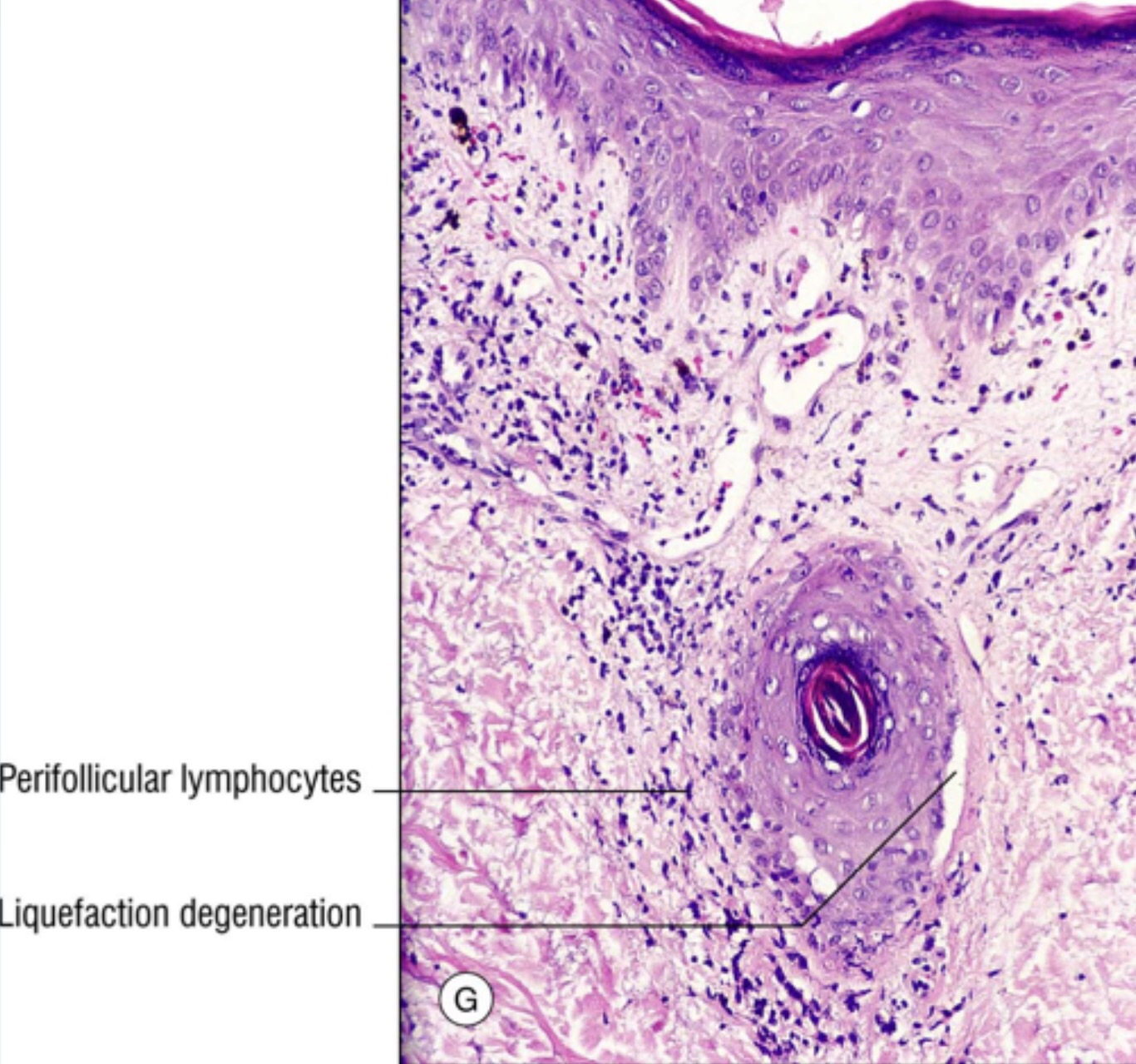 13
LE-specific  skin manifestations
14
1- Acute CLE :
Almost always associated with systemic disease
Localized (concentrated above the neck) or generalized
Malar rash or butterfly erythema is the most typical localized lesion.
 An erythema (and/or oedema) over the malar eminence with a tendency to spare the nasolabial folds
15
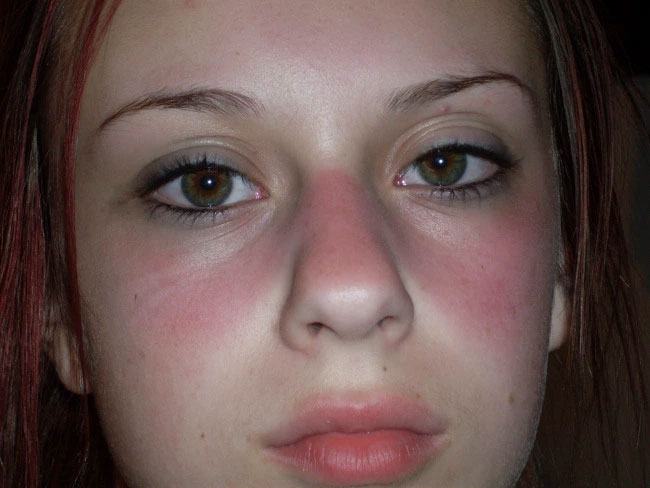 16
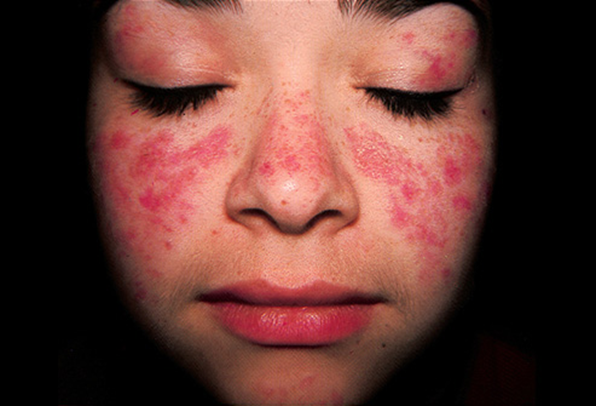 17
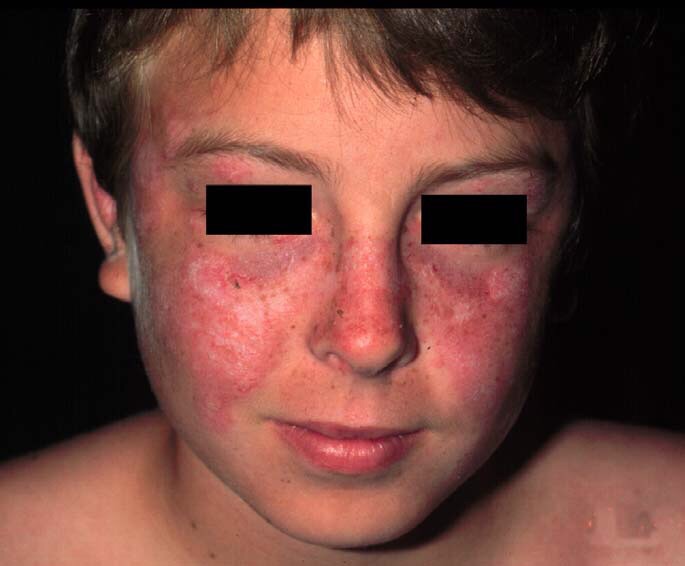 18
1- Acute CLE :
The generalized form of acute CLE is uncommon.
 Generalized maculo-papular exanthema or Photosensitive lupus dermatitis
Preferably located to sun-exposed areas
Associated with a previous sun exposure
19
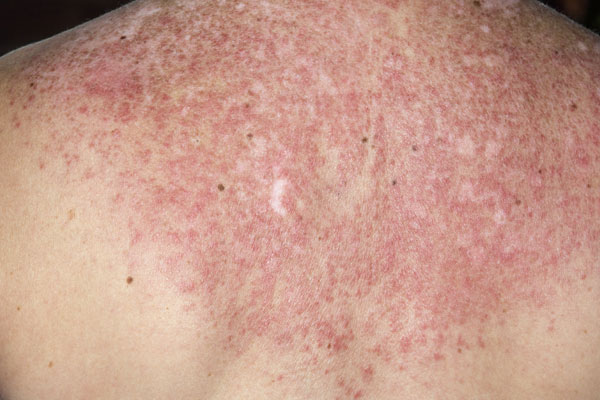 20
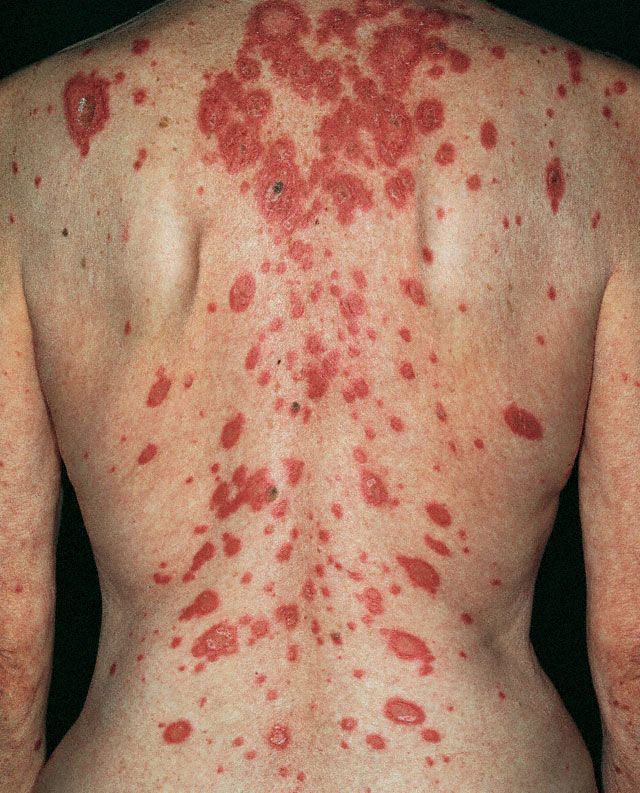 21
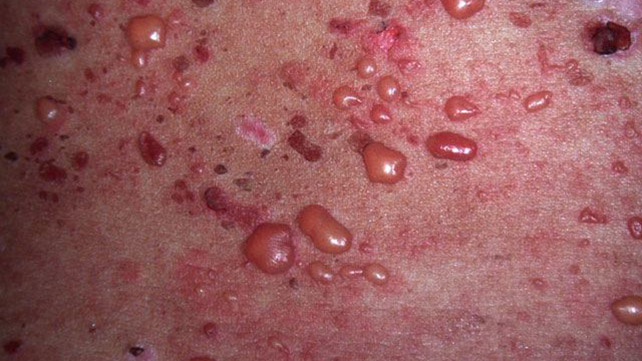 22
2-Subacute CLE :
Subgroup of SLE with well-defined cutaneous and serological features.
There are two morphologic variants of SCLE:
                      1- Psoriasiform type                  2- Annular, polycyclic type
Photosensitivity (triggering factor)
 Subacute CLE is strongly associated with the anti- Ro/SSA and anti-la.
15-20% of SCLE patients also have other types of CLE lesions
50% of SCLE patients fulfill the American College of Rheumatology (ACR) criteria for SLE
23
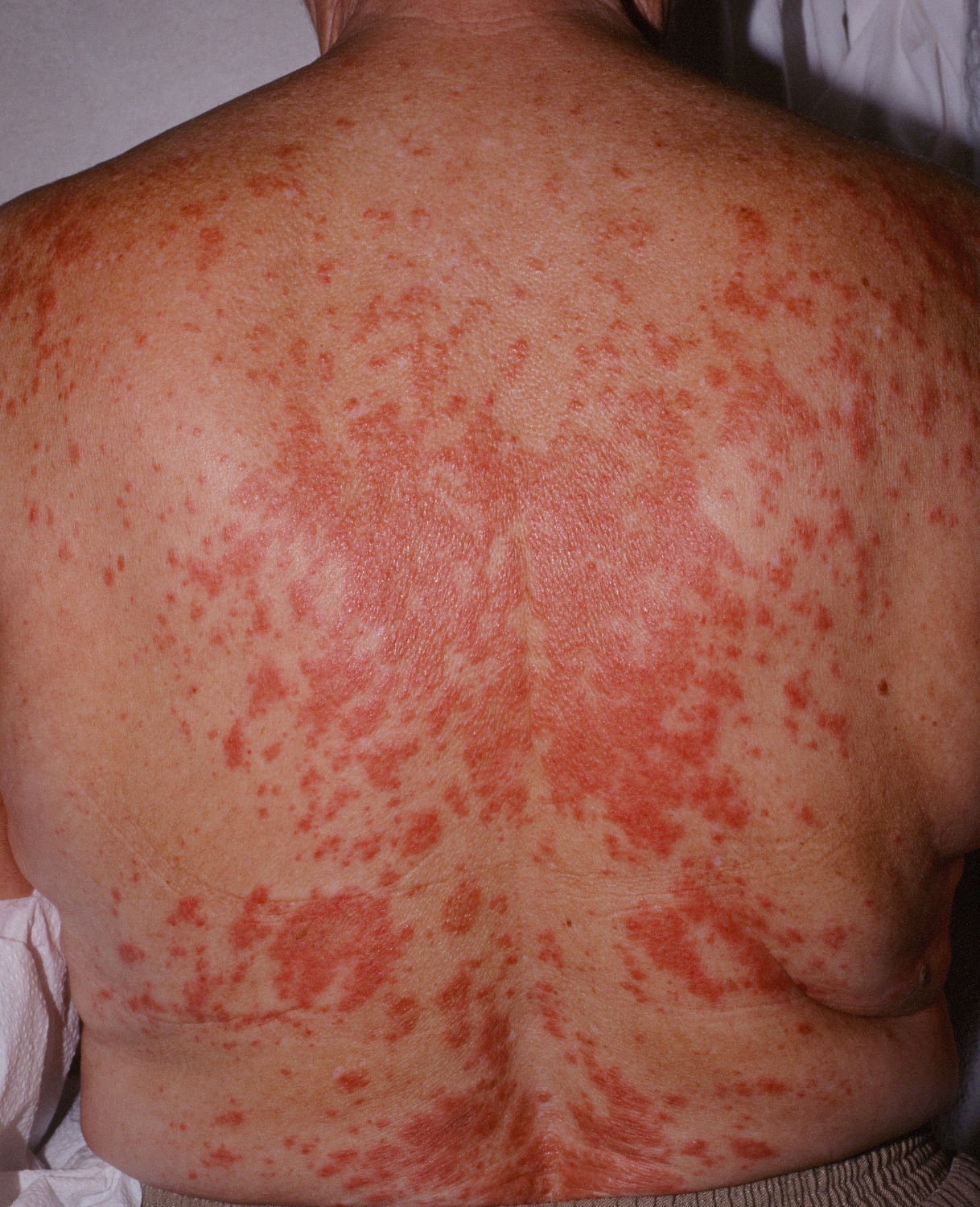 24
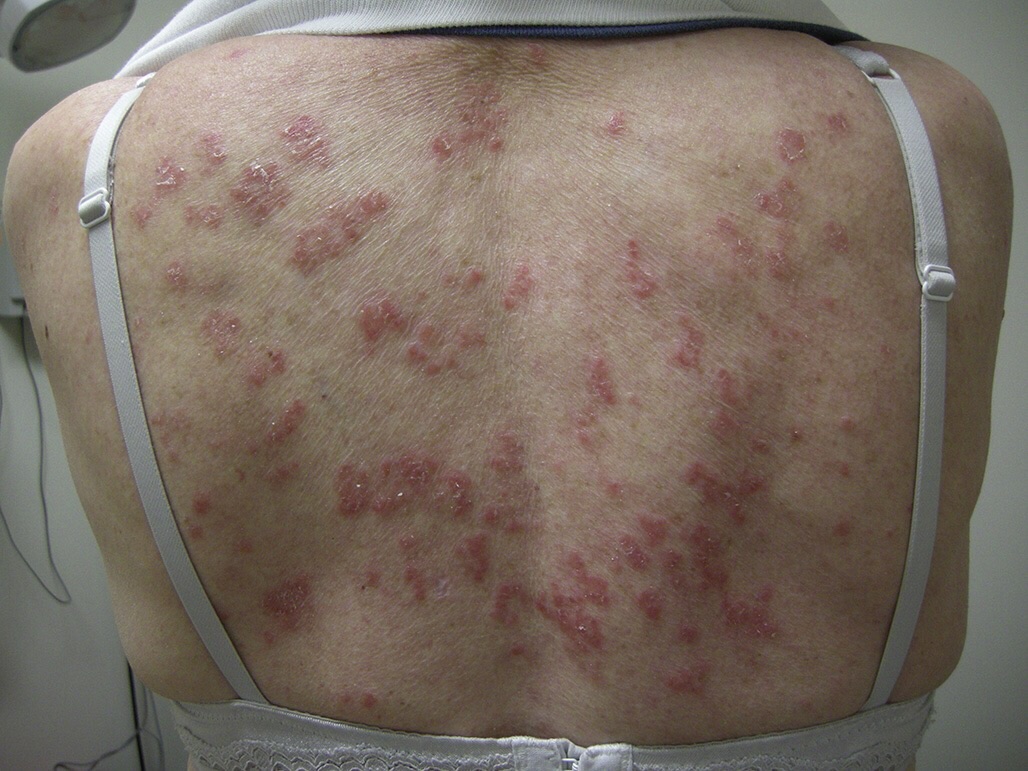 25
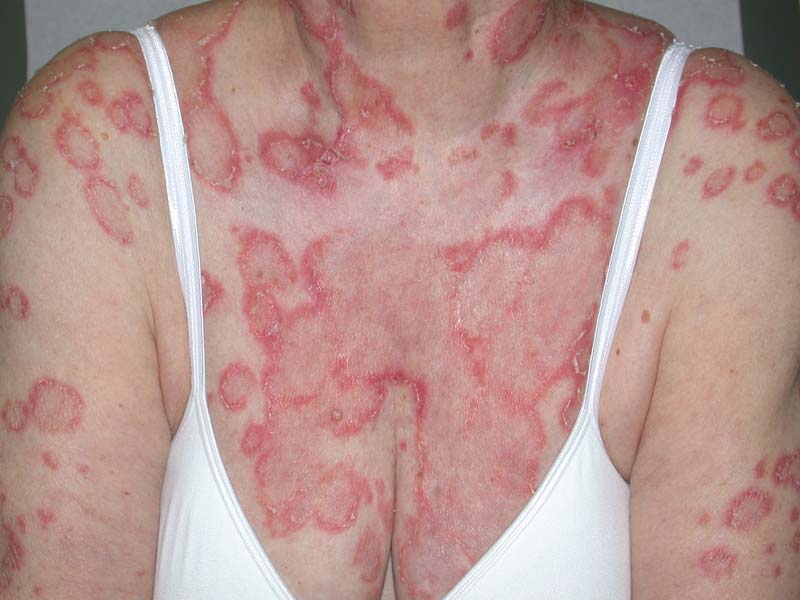 26
NEONATAL LE :
Develops in fetuses whose mothers have anti-Ro/SSA and/or anti-La/SSB antibodies and more rarely Ribonucleoprotein (RNP) antibodies
Transmission of antibodies over the placenta which can cause congenital heart block and cutaneous manifestations
Resolve spontaneously as the titers of maternal antibodies degrade within the first 6 months
27
NEONATAL LE :
Photosensitivity 
Cutaneous signs include a SCLE-like rash, erythematosus, non-scarring annular plaques most typical occurrence in the face and especially peri-orbital (“raccoon or owl eye”) 
Complete Heart block – 90% (need for pacemaker placement ) 
Hepatobiliary disease, hemolytic anemia and thrombocytopenia or leucopenia
28
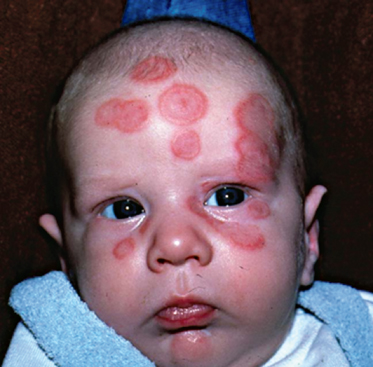 29
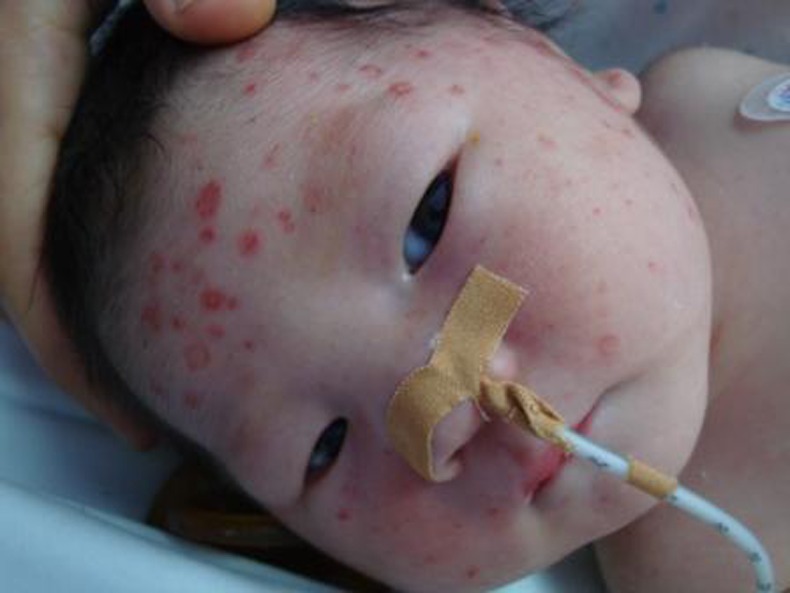 30
3-Chronic CLE:
A- Discoid LE is the most common subtype of CCLE
60-80% is localized form above the neck and 20-40% is generalized form.
Classical lesion: atrophic, hyperkeratotic with hypopigmentation in the center and hyperpigmentation in the periphery with telangiectasia.
Scalp, ears and cheeks are the most commonly involved areas
Have a chronic course, less chance of remission. More difficult to control
31
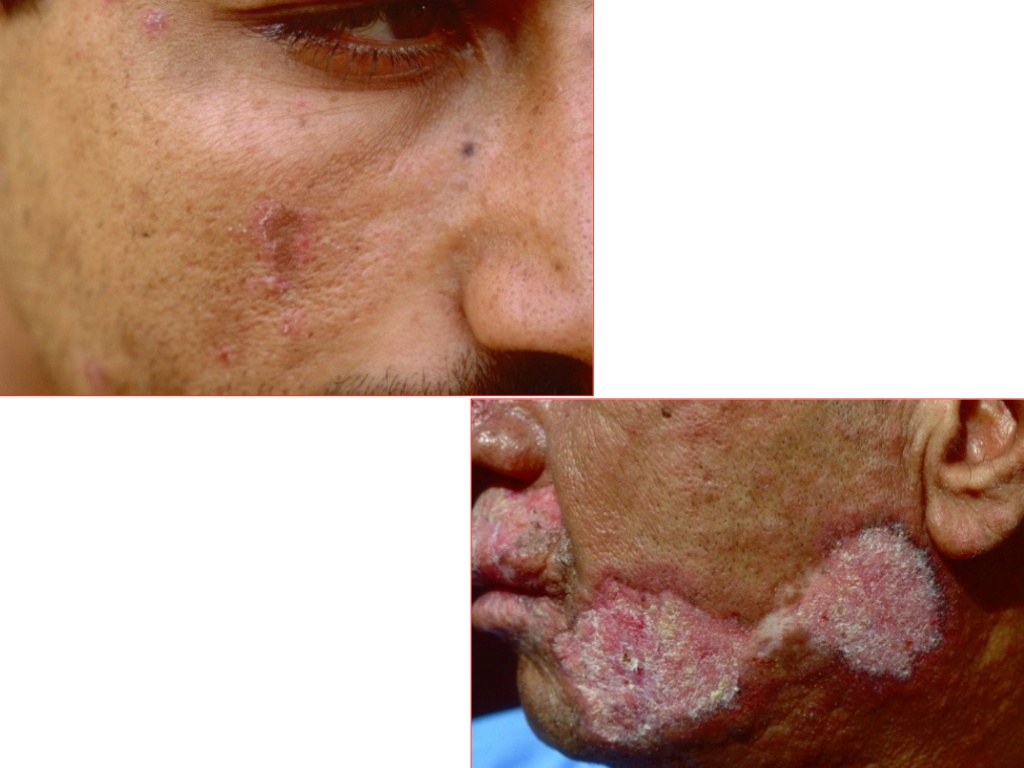 32
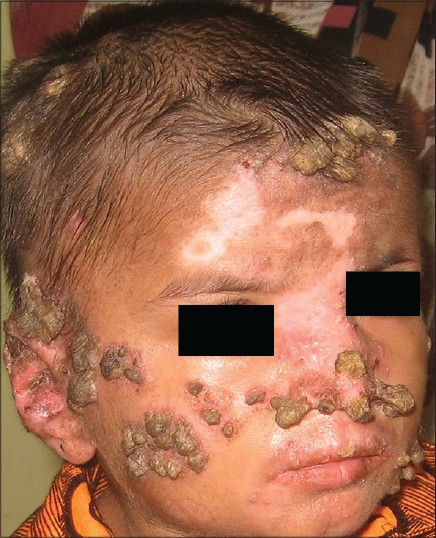 33
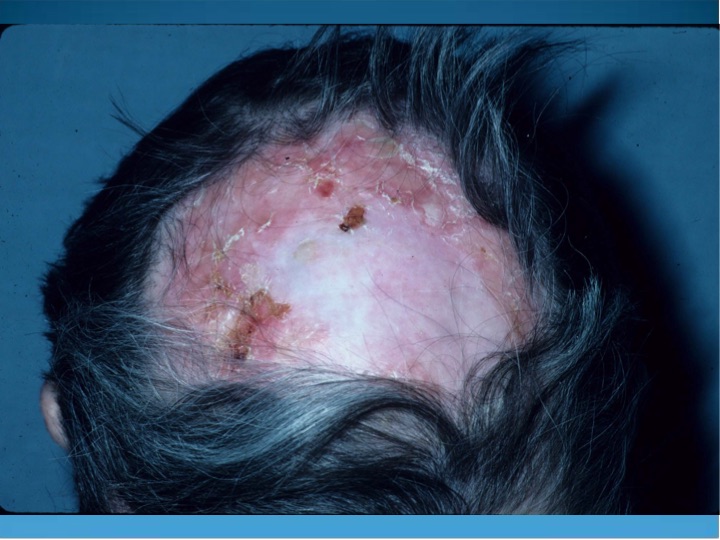 34
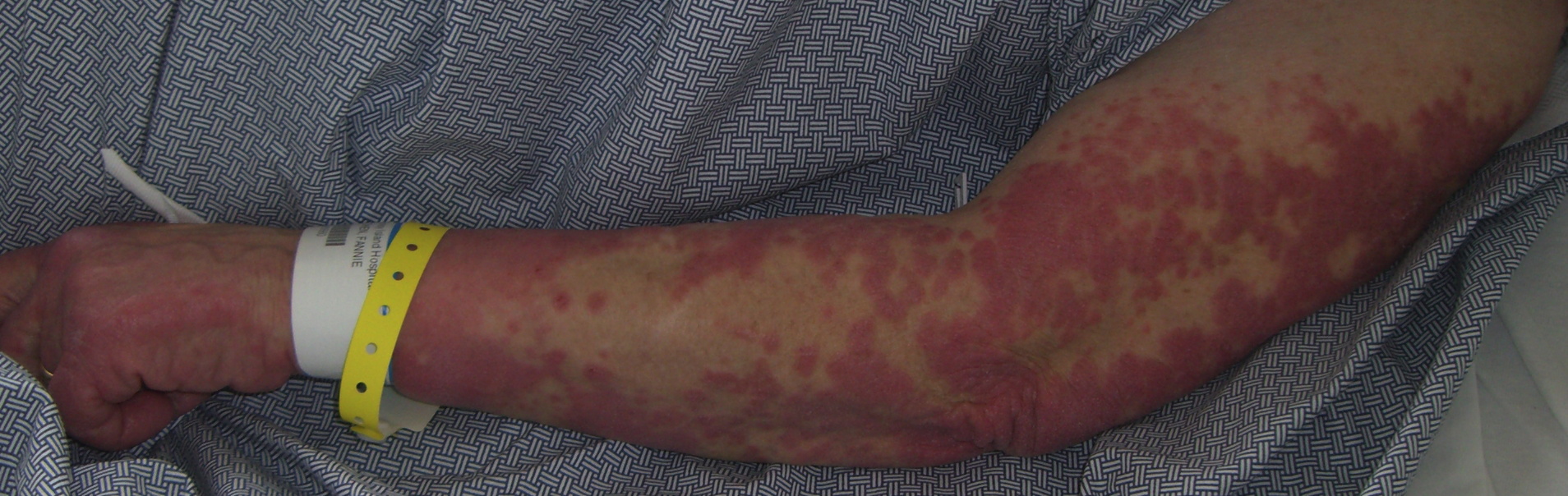 35
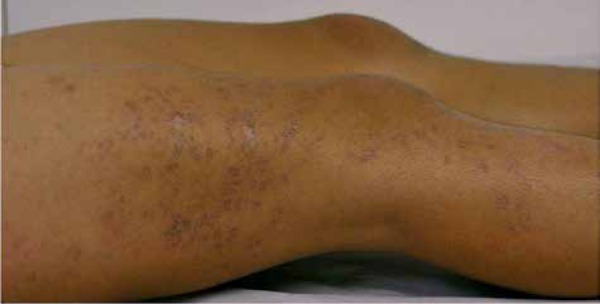 36
3-Chronic CLE:
B-Verrucous or hypertrophic LE
Wart-like lesions most often on the arms and/or hands 
Typical DLE lesions elsewhere 
Differential diagnosis – warts, KA, SCC
37
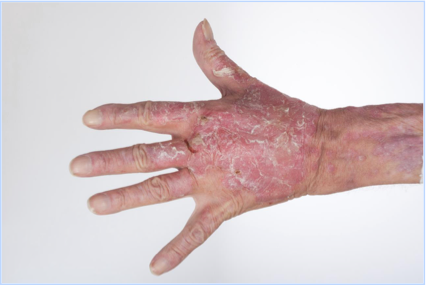 38
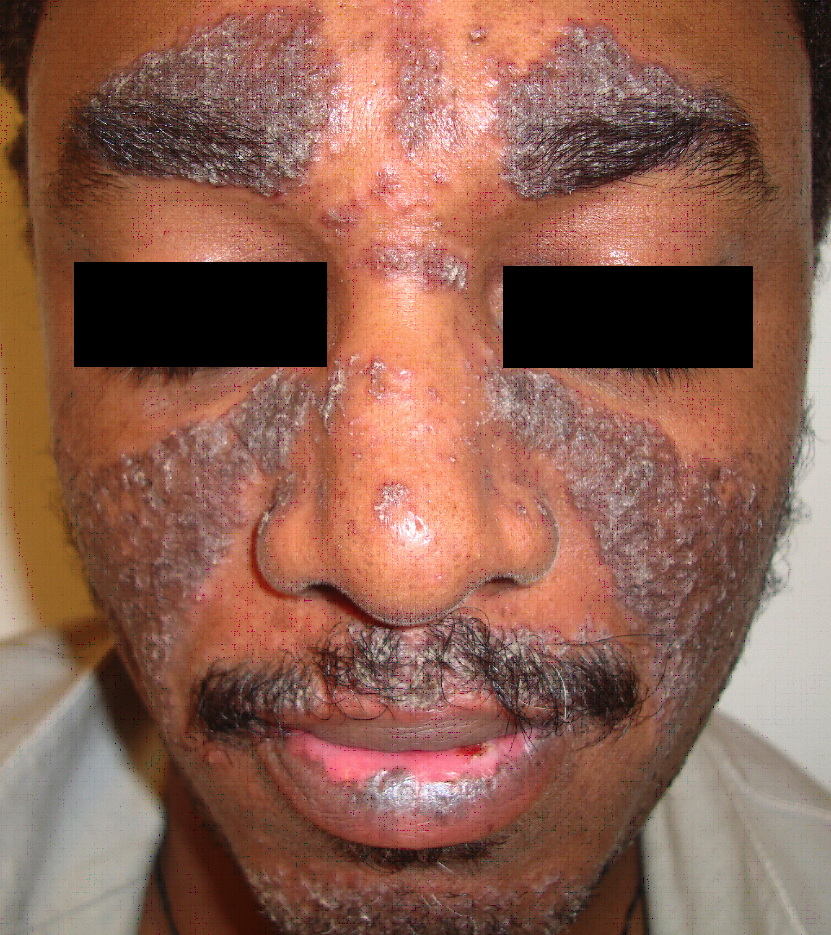 39
3-Chronic CLE:
C- LE profundus (panniculitis):
Rare presentation of CCLE
Multiple painful, firm, subcutaneous nodules or plaques
Upper arms, shoulders, buttocks, or face.
DDx: Morphea profunda, erythema nodosum and subcutaneous panniculitis-like T-cell lymphoma
40
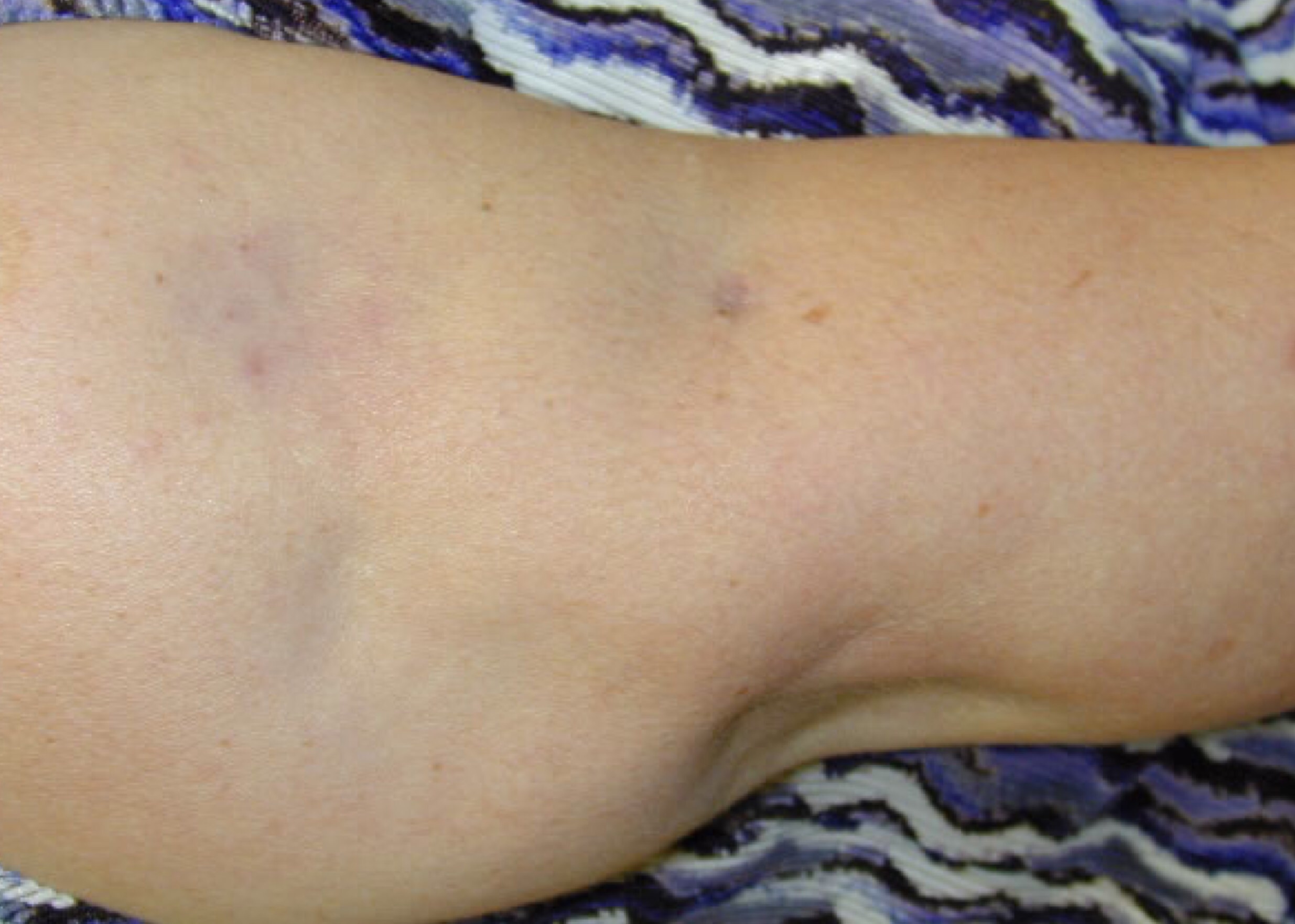 41
3-Chronic CLE:
D- Chilblain Lupus
Rare form of CCLE
Predominantly in women. 
Characterized by symmetrically erythematous to violaceous painful plaques over dorsal and lateral aspects of hands and feet, appearing during cold.
Occurs commonly on the digits, calves and heels
Microvascular injury secondary to exposure to cold and possibly hyperviscosity from immunological abnormalities.
42
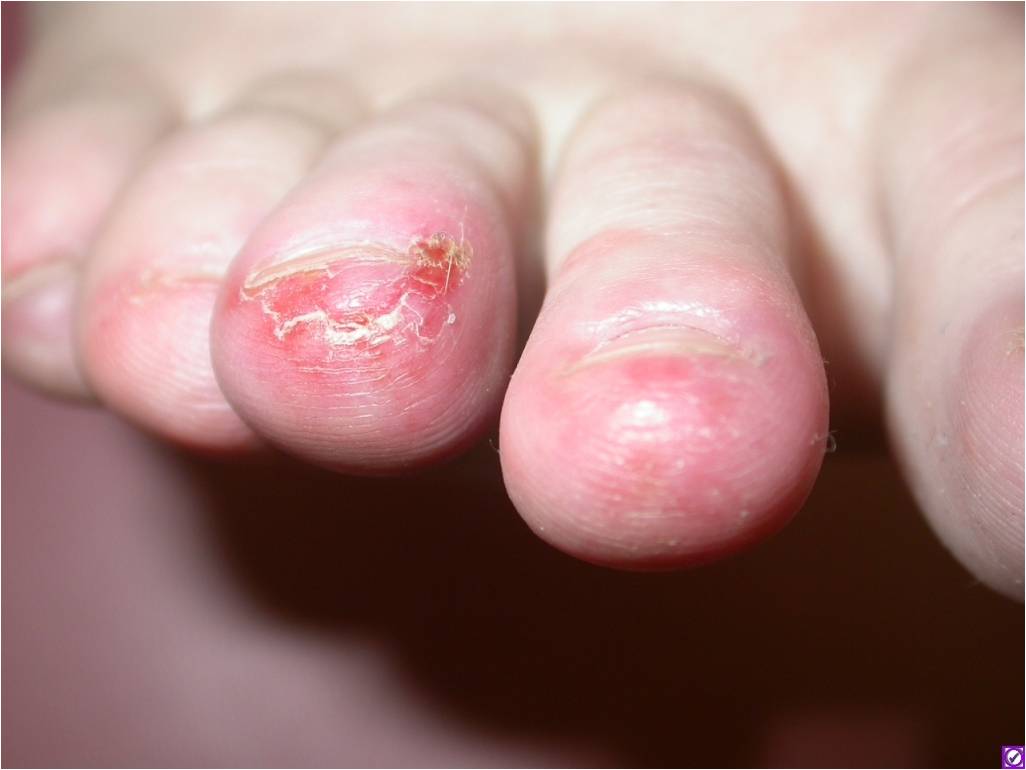 43
3-Chronic CLE:
Lupus Erythematosus Tumidus
Onset in summer
Photosensitivity > 70%(sever type).
Erythematous, edematous, urticarial-like plaques usually over face
Histopathology – periadnexal, perivascular lymphocytic infiltrate with increased mucin 
ANA < 10% 
Systemic disease – very rare
44
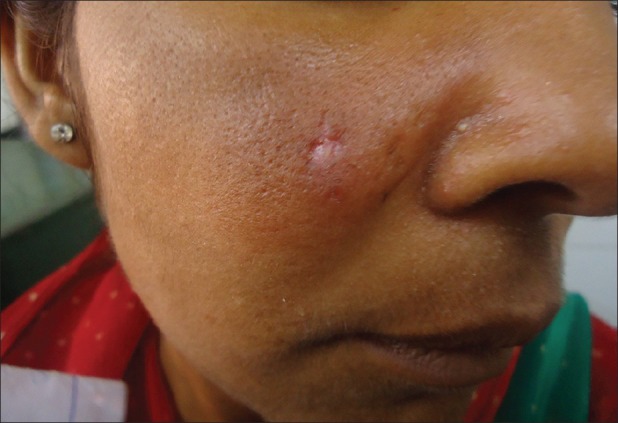 45
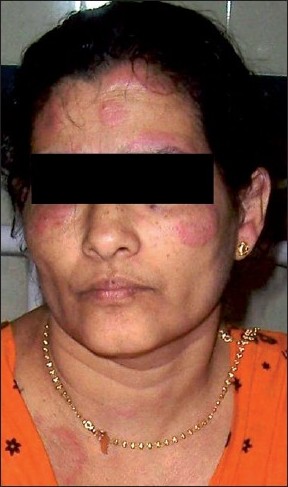 46
Histopathologically non-specific LE-skin manifestations
photosensitivity
Vasculitis: Palpable and nonpalpable purpura Urticarial-like vasculitis (Hypocomplementemic urticarial vasculitis)
Vasculopathy: Raynouds phenomenon, Livedo reticularis , Erythromelalgia
Urticaria
Non-scarring alopecia: telogen effluvlum, AA, lupus hair
Oral lesions
Bullous lesions( non-specific)
Acanthosis nigricans
47
Mucinous infiltration
Porphyria cutanea tarda. 
Acanthosis nigricans. 
Calcinosis Cutis
48
Differential diagnosis:
CCLE: PS, sarcoidosis, LP
SCLE :  PMLE, rosacea, PS diseases, EAC, other figurate erythemas, DM
Tumid LE :  Sarcoid, BLI, PMLE, REM
ACLE :  rosacea, drug-induced photosensitivity, DM
49
Cutaneous Lupus Erythematosus (CLE)                          Workup
Goal: confirm diagnosis and assess for systemic involvement 
Thorough review of history and examination  
Skin biopsy: H&E and lesional DIF 
Basic labs: CBC, LFT’s, creatinine, inflammatory markers (ESR, CRP), urinalysis 
Autoimmune serologies,: ANA, dsDNA, complement (C3, C4, total), anti-phospholipid Abs 
If considering systemic therapy: Eye exam (antimalarials), hepatitis serologies (methotrexate), thiopurine methyltransferase (TPMT; azathioprine
50
Cutaneous Lupus Erythematosus (CLE)                           Management
Goal 
Reassure the patient 
Improve the patient’s appearance 
Prevent the formation of scars, dyspigmentation and atrophy
Stop the formation of new lesions
51
Cutaneous Lupus Erythematosus (CLE)                           Management
TREATMENT
A. Prevention
Patient education.
Heat, sun, and drug avoidance is standard
Strict sunscreen adherence is a critical component of therapy, as UVA and UVB irradiation has been shown to induce CLE lesions
B. Topical Therapies
-steroids
-calcineurin inhibitors
52
Cutaneous Lupus Erythematosus (CLE)                           Management
C. Systemic Therapies
First-line Systemic Therapies
1-  Antimalarial Drugs :
-considered first-line systemic therapy 
-Hydroxychloroquine sulfate
-6.5 mg/kg/day
53
Cutaneous Lupus Erythematosus (CLE)                           Management
Side effects of antimalarials include xerosis, exanthematous or lichenoid drug eruptions, urticaria, blue-gray skin hyperpigmentation, ocular toxicity, gastrointestinal upset, myopathy, cardiomyopathy, and rare central nervous system side effects (dizziness, headache, insomnia, psychosis).
2- Systemic Corticosteroids: 
prednisone of 0.5 to 1.0mg/kg/da
Second-line Systemic Therapies
1- Immunosuppressants:Azathioprine, Methotrexate, Mycophenolate mofetil 
2- Biologics : Rituximab
3- Immunomodulators: Thalidomide
54
2
Dermatomyositis (DM)
55
Dermatomyositis (DM)
A subtype of idiopathic inflammatory myopathies (IIMs)
Characterized by skin rash, proximal muscle weakness, and inflammatory infiltrates in the muscle tissue.
56
Dermatomyositis (DM)                        EPIDEMIOLOGY
Rare disease
10 /1,000,000 in adults and 3.2/1,000,000 in children
Adult F:M is 2:1
Two peaks of onset: ages 10-15, 45-55
14% present during childbearing ages
57
Dermatomyositis (DM)                        Clinical presentation
1- Pathognomonic Cutaneous manifestations :
A- heliotrope rash : violaceous to dusky erythematous rash with or without edema in a symmetrical distribution involving upper palpebra skin 
B- Gottron’s papules : slightly elevated, violaceous papules and plaques over extensor surface of finger joints
C- Gottron’s sign: symmetric, nonscaling, violaceous to erythematous macules or patches, often atrophic, in the same distribution as Gottron’s papules
58
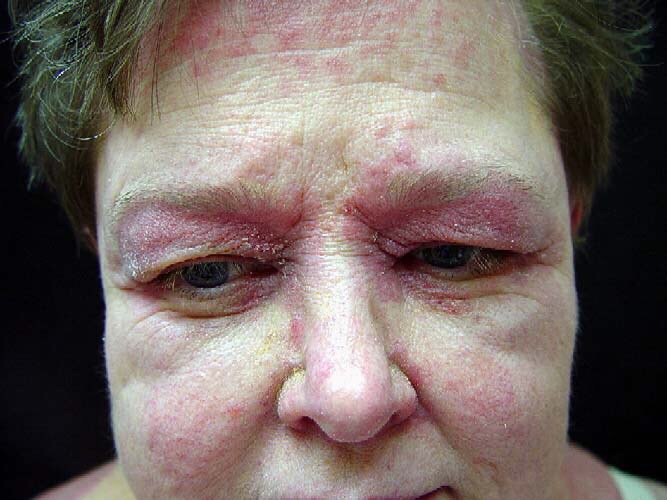 59
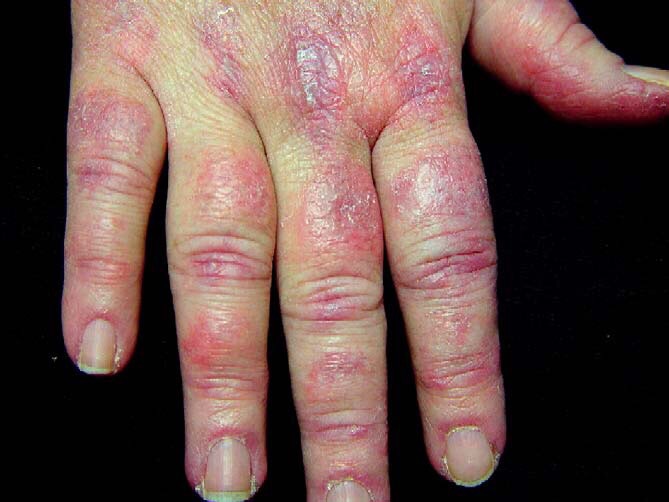 60
Dermatomyositis (DM)                        Clinical presentation
2- Cutaneous features are characteristic of the disease but not pathognomonic:
A- Facial erythema and edeama
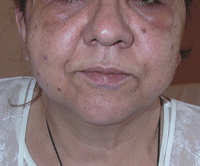 61
Dermatomyositis (DM)                        Clinical presentation
B- Poikiloderma in a photosensitive distribution: V-sign
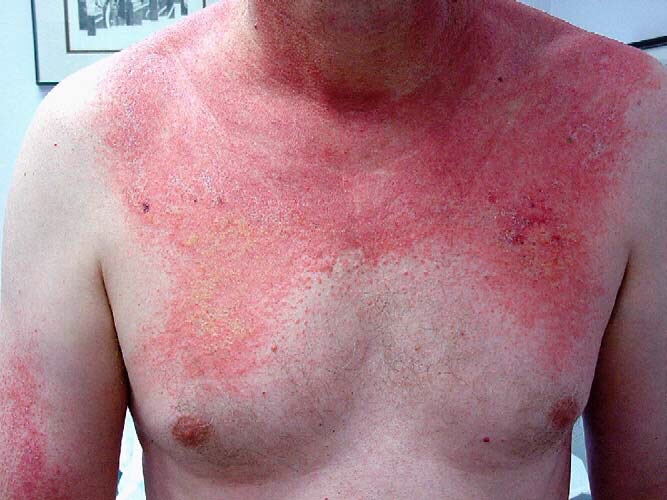 62
Dermatomyositis (DM)                        Clinical presentation
C-Poikiloderma over the upper back (shawl sign):
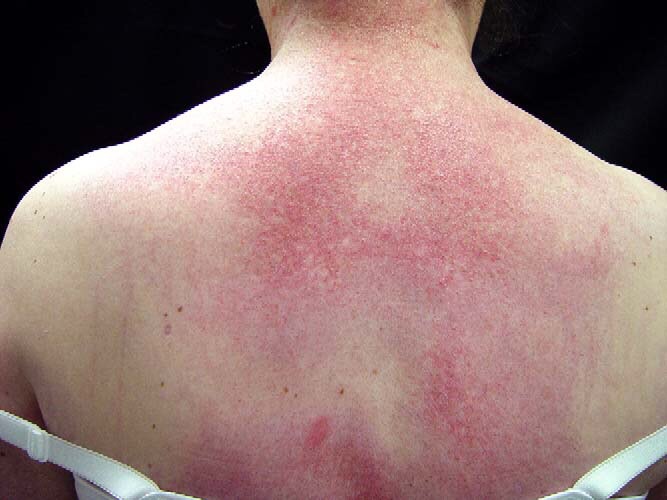 63
Dermatomyositis (DM)                        Clinical presentation
D- Periungual and cuticular changes
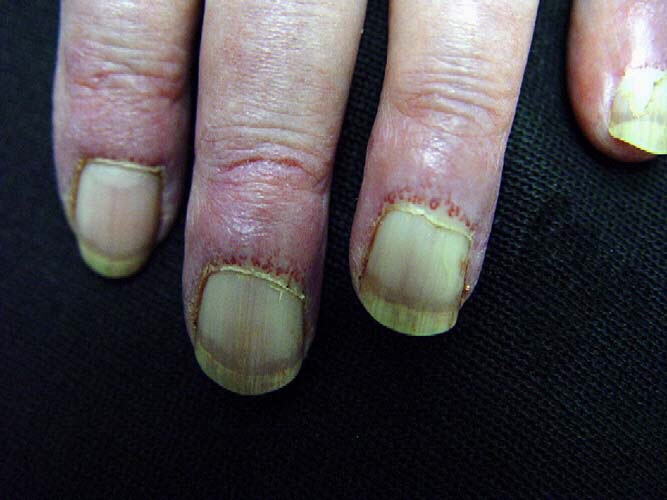 64
Dermatomyositis (DM)                        Clinical presentation
E-Scalp : Eythematous to violaceous, psoriasiform dermatitis
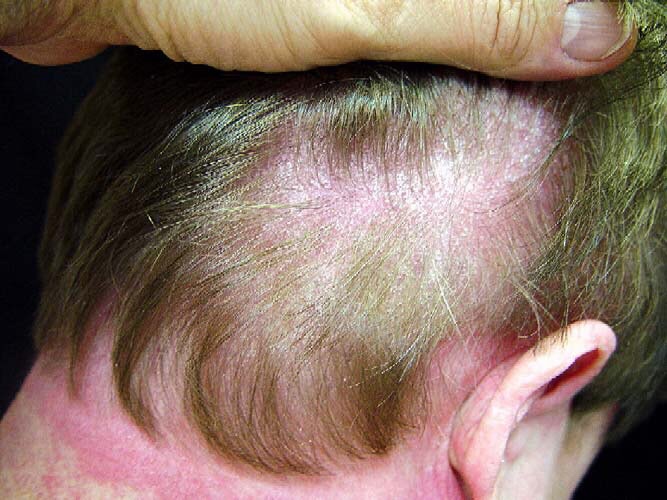 65
Dermatomyositis (DM)                        Clinical presentation
F. Mechanic’s hand : - Cracking and fissuring of the skin of the fingerpads.
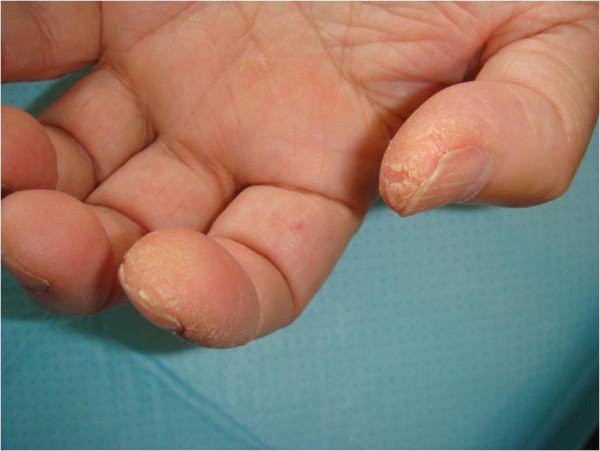 66
Dermatomyositis (DM)                        Clinical presentation
Other skin manifestations:
Photosensitivity
Vasculitis 
Nonscarring alopecia 
Calcinosis cutis
Vesiculobullous
67
Dermatomyositis (DM)                        Clinical presentation
3- Non-cutaneous DM manifestations:
Fever
elevated serum C-reactive protein level and ESR
Muscle pain on grasping or spontaneous pain 
Proximal muscle weakness (upper or lower extremity and trunk) 
Nondestructive arthritis or arthralgias 
Elevated serum creatine kinase or aldolase level 
Myogenic changes on electromyography
Positive anti-Jo-1 antibody test (histidyl-tRNA synthetase) 
Pathologic findings compatible with inflammatory myositis
68
Juvenile (childhood) DM
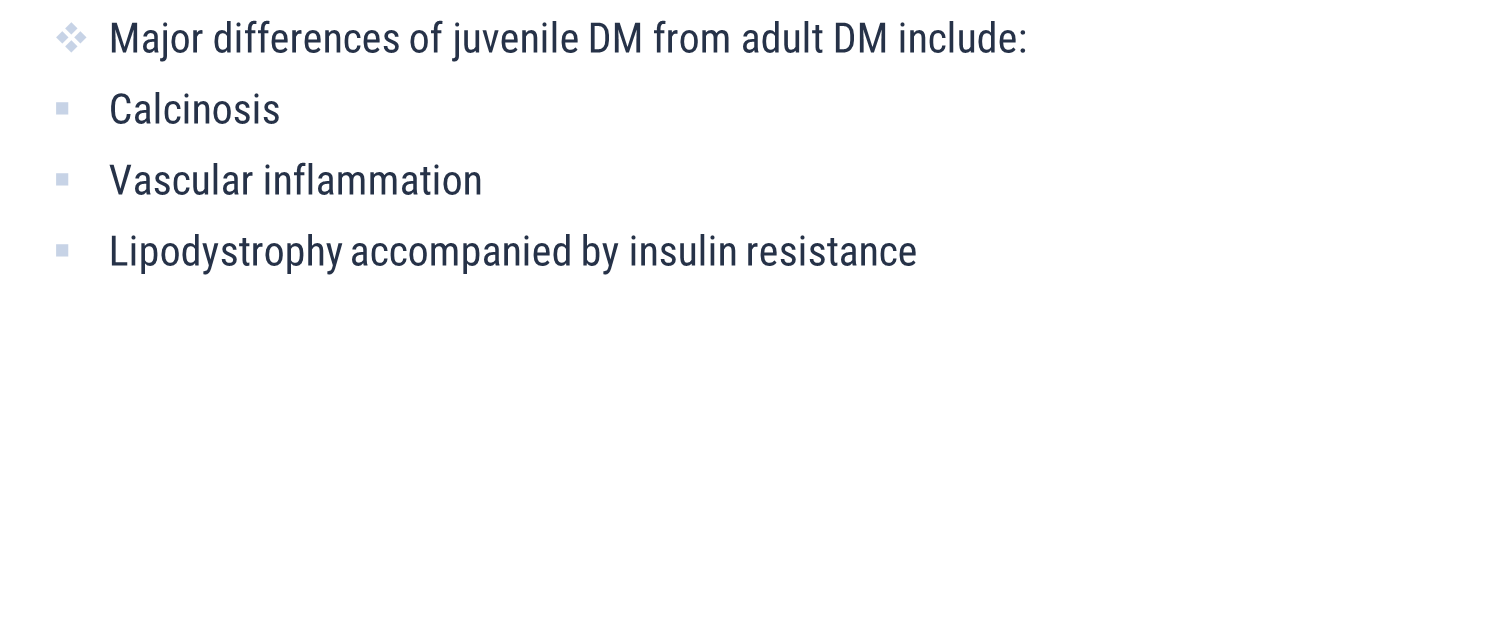 69
Drug-induced DM
Quinidine, NSIND, d-penicillamine, isoniazid and TNF antagonists 
Dermatomyositis and malignancy 
Older patients
Ovarian carcinoma,lungs, pancreas, breasts and gastrointestinal tract.
Occur before the onset of DM, concurrently with DM, or after the onset of DM.
70
Dermatomyositis (DM)             Systemic complications/associations
Cardiomyopathy and Cardiac conduction defects 
Aspiration pneumonia secondary to respiratory muscle weakness 
Diffuse interstitial pneumonitis/fibrosis 
Muscle calcification
Ocular complications including iritis, nystagmus, cotton-wool spots, optic atrophy, conjunctival edema and pseudopolyposis 
Internal malignancy
71
Dermatomyositis (DM)                       Investigations
Muscle enzyme elevation: Serum CK, aldolase, ALT, LDH
CK is useful to monitor the treatment of DM
Autoantibodies: ANA levels,Jo-1: most common antisynthetase 
Magnetic resonance imaging (MRI)
Electromyography
Muscle biopsy
skin biopsy
72
Dermatomyositis (DM)                   Diagnostic Criteria
1. Symmetric proximal muscle weakness 
2. Biopsy evidence of myositis (MRI can subst) 
3. Increased serum skeletal muscle enzymes 
4. Characteristic EMG pattern 
5. Typical DM skin lesions
DM possible (5 + any two of 1-4), probable (5 + any 3), definite (all 1-5)
73
Dermatomyositis (DM)                   Treatment
Oral prednisone: 0.5 to 1.5 mg per kg daily until serum creatine kinase normalizes, then slowly taper over 12 months 
Methotrexate: Oral: 7.5 to 10 mg per week, increased by 2.5 mg per week to total of 25 mg per week 
Azathioprine: 2 to 3 mg per kg per day tapered to 1 mg per kg per day once steroid is tapered to 15 mg per day. Reduce dosage monthly by 25-mg intervals. Maintenance dosage is 50 mg per day. 
Cyclosporine 
Hydroxychloroquine 
Topical steroids
74
3
Scleroderma (Hard skin )
75
Chronic multisystem autoimmune disease. 
The hallmark of the disease is thickening and tightness of the skin
 characterized by fibrosis of the skin as well as internal organs, e.g., lung, heart, gastrointestinal tract, and kidneys.
Scleroderma
76
Scleroderma              Classification
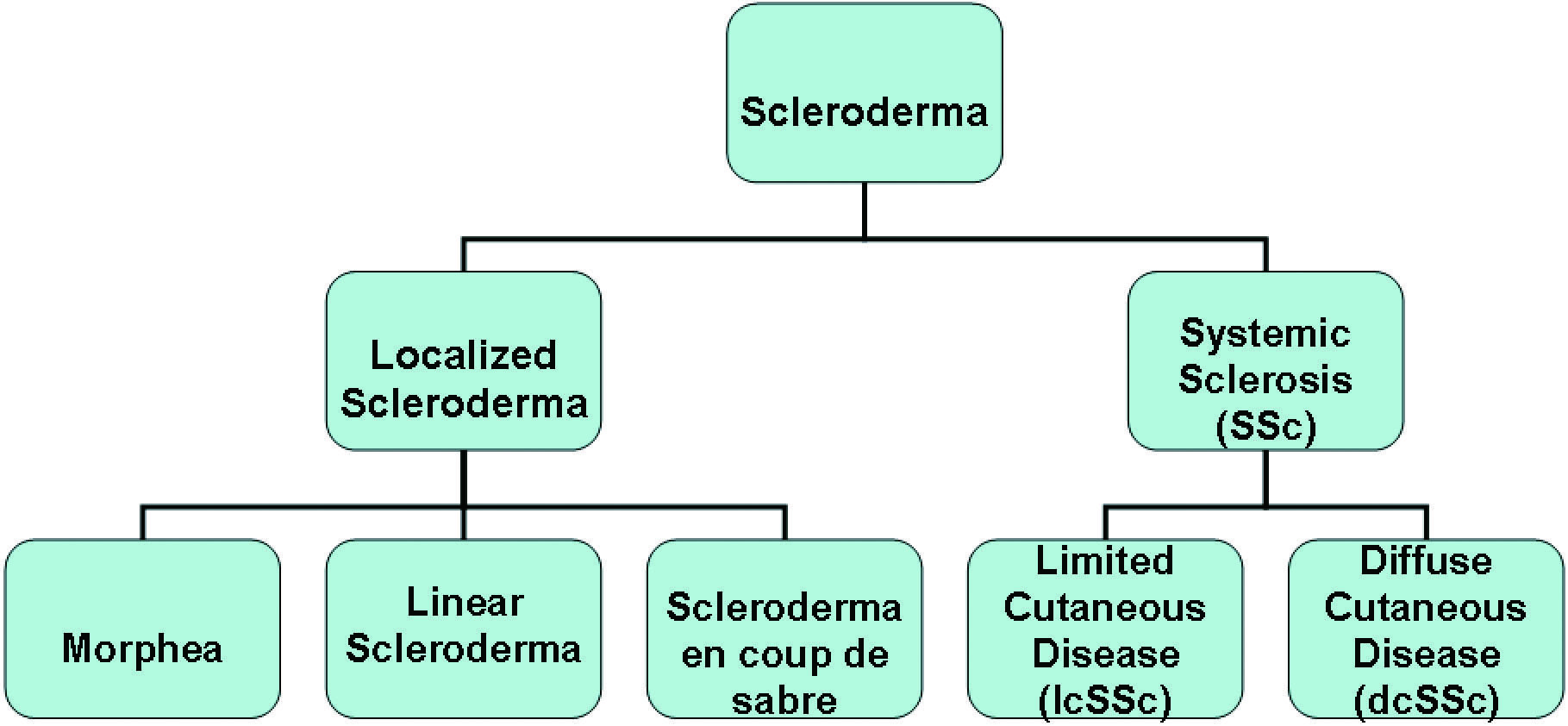 77
Scleroderma
1-Systemic scleroderma: 
characterised by tissue fibrosis and immune abnormalities
three cardinal pathogenetic features:
                 a-microvascular involvement
                 b-activation of the immune system 
                 c-increase of extracellular matrix deposition in the skin and internal organs
78
Rare disease
Incidence: 50 cases per million in USA.
Peak occurrence in the 30-40 years age group 
F: M 4:1
Very rare in childhood
Scleroderma                   EPIDEMIOLOGY
79
Scleroderma                   Pathogenesis
Individual genetic background
Exposure to environmental triggers( virus, drugs, vinyl chloride, silica and nanoparticles from traffic-derived pollution ).
Inducing vascular damage and fibroblast
Activate cells that have ability to give origin to endothelial cells, or collagen producing cells
These cells will migrate into injuried tissues to differentiate into both endothelial cells and fibroblasts, to cause defective vasculogenesis or fibrosis or both, and to have immunomodulatory effects.
The B cells in SSc are activated and produced anti-topoisomerase I and anti-centromere  antibodies
80
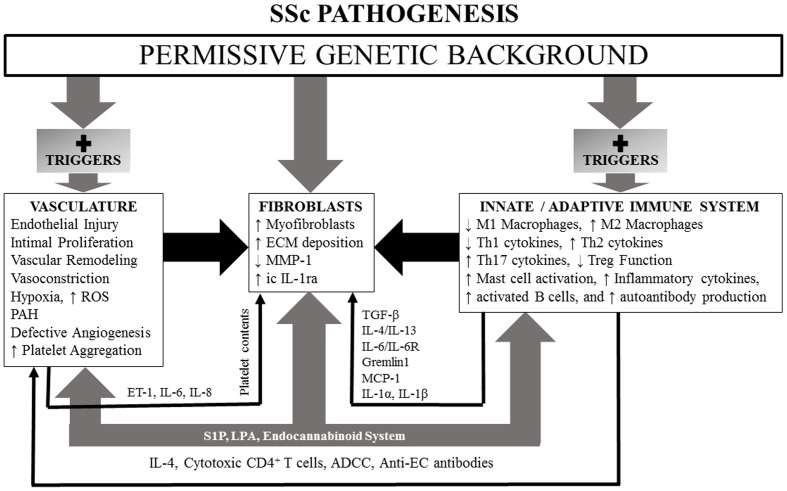 81
Scleroderma              Histopathology
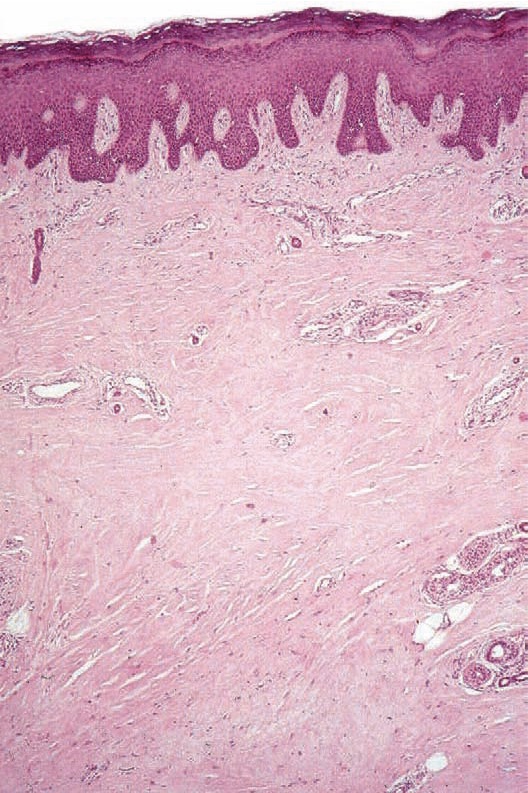 82
Scleroderma              Histopathology
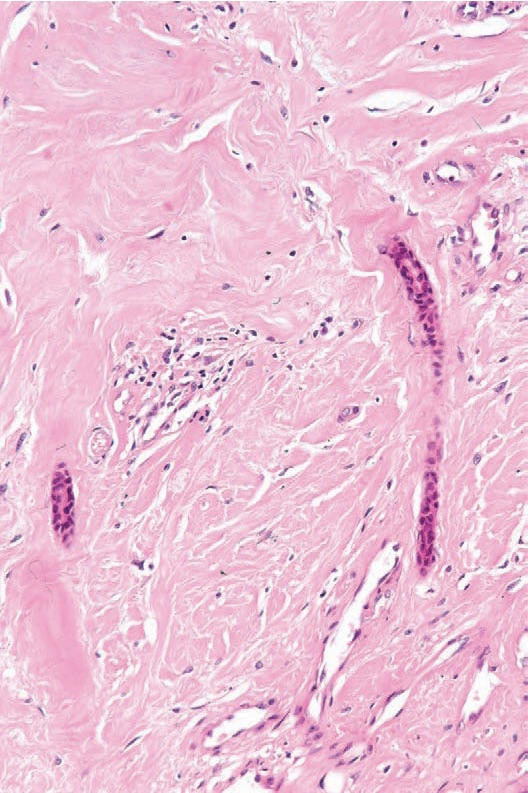 83
Scleroderma
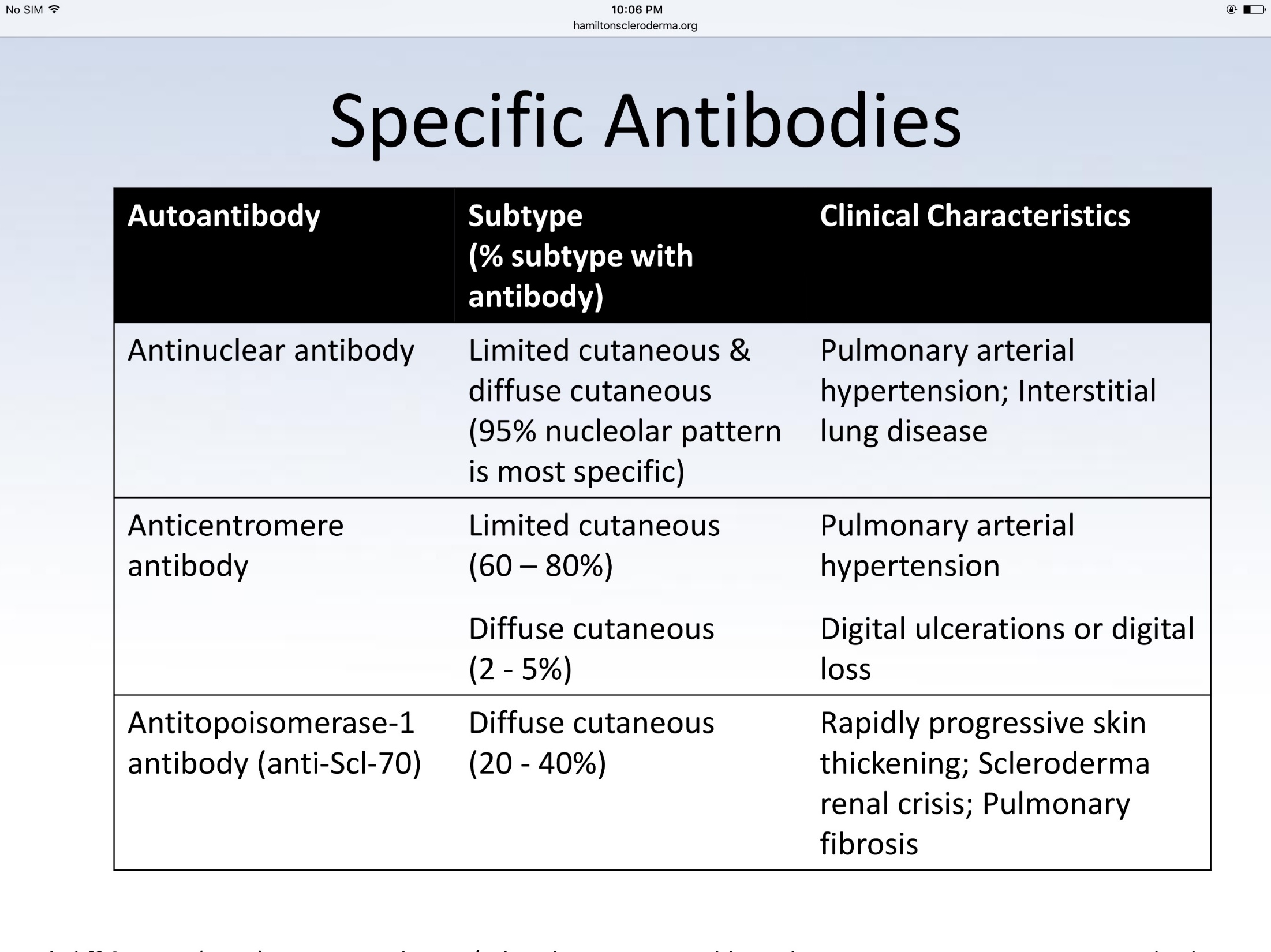 84
Scleroderma
1- Limited Scleroderma:
45.5%
Raynauds phenomenon for years
Sclerosis limited to the extremities and face
Can involve perioral skin thickening (pursing of lips)
Less organs involvement
Pulmonary hypertension 
Centromere antiboies
Relatively good prognosis, >70% survival at 10 years
CREST syndrome :
 Calcinosis, Raynaud's phenomenon, Esophageal dysmotility,      Sclerodactyly,   Telangiectasia
85
Scleroderma
2-Diffuse Scleroderma:

32,7%
Raynaud's phenomenon for a few months
Diffuse sclerosis
Tendency to rapid progression of skin change 
Early internal manifestations
Pulmonary fibrosis and Renal Crisis are more common. 
Variable but overall poor prognosis, survival 40-60% at 10 years
Scl-70 antibodies
86
Scleroderma
3-Overlap Syndrome 10,9%
4-Undifferentiated(very early) SSc 8,8%
5-Sclerosis sine Scleroderma 1.5%
87
[Speaker Notes: .5%]
Cutaneous manifestations:
1-Raynaud’s phenomenon: 
Vasospasm of the digital microvasculature resulting in:
              - digital ischemia (pallor)
              - digital hypoxia (cyanosis)
              - digital reactive hypermedia (erythema)
Scleroderma                   Clinical features
88
Scleroderma
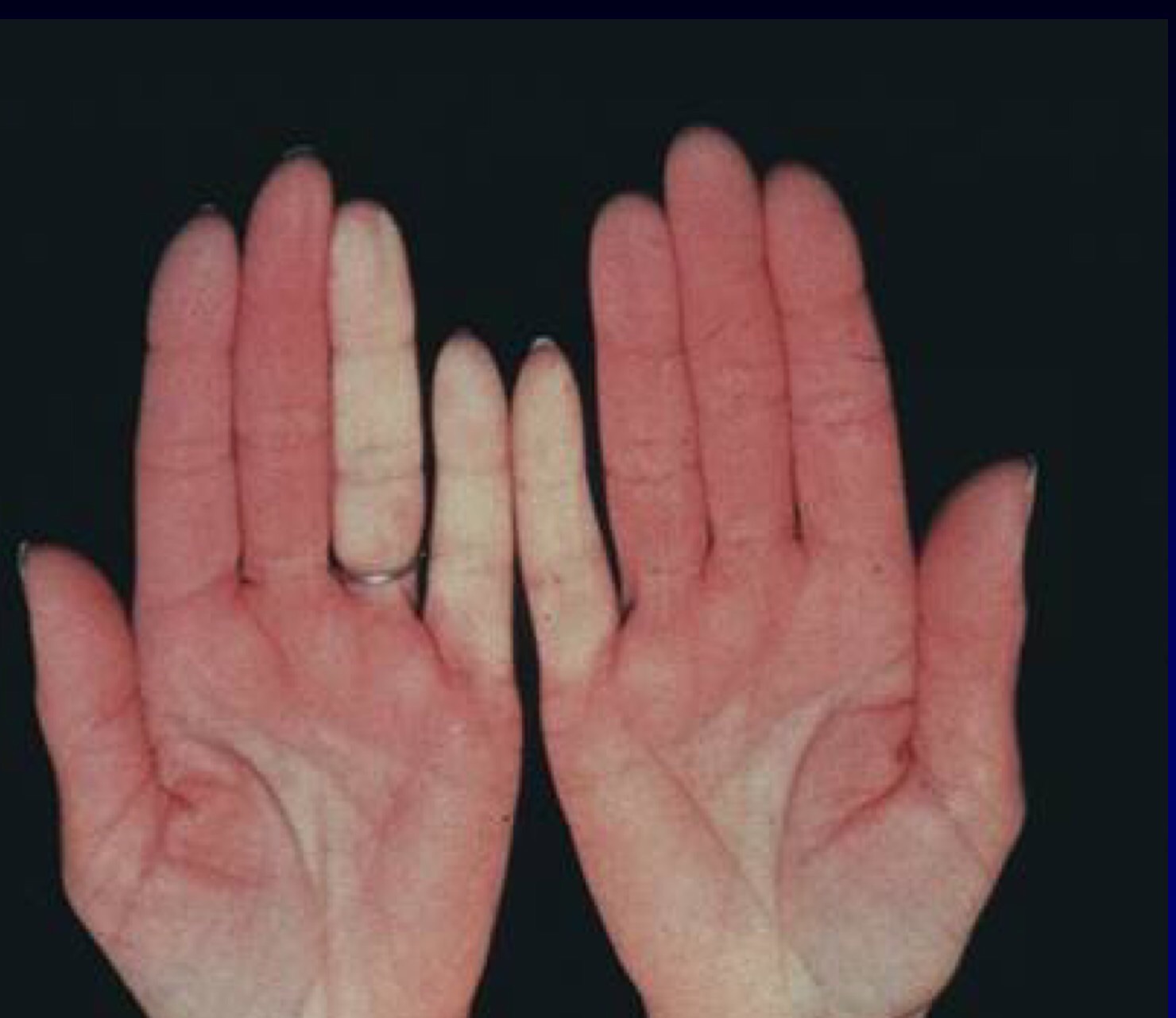 89
2-Hand features:
Swelling (non-pitting oedema) of fingers and toes - a common early sign 
Sclerodactyly
Swelling and sclerosis reduce hand movements, so patients may be unable to make a fist, or to place the palmar surfaces together - the 'prayer sign'.
Fingertips may have pitting, ulcers or loss of bulk from finger pads
Scleroderma                   Clinical features
90
Scleroderma
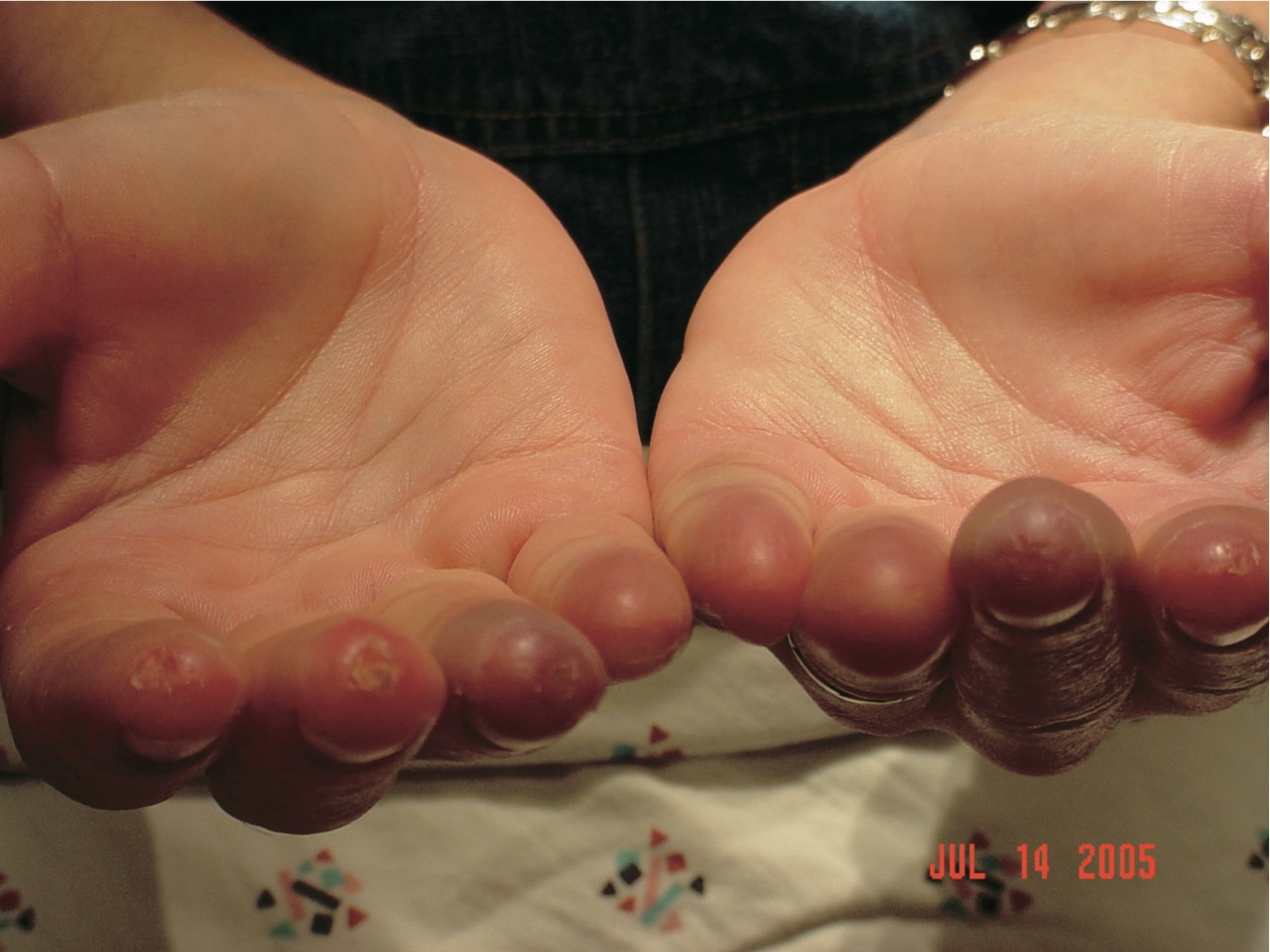 91
3-Painful ulcerations
Scleroderma                   Clinical features
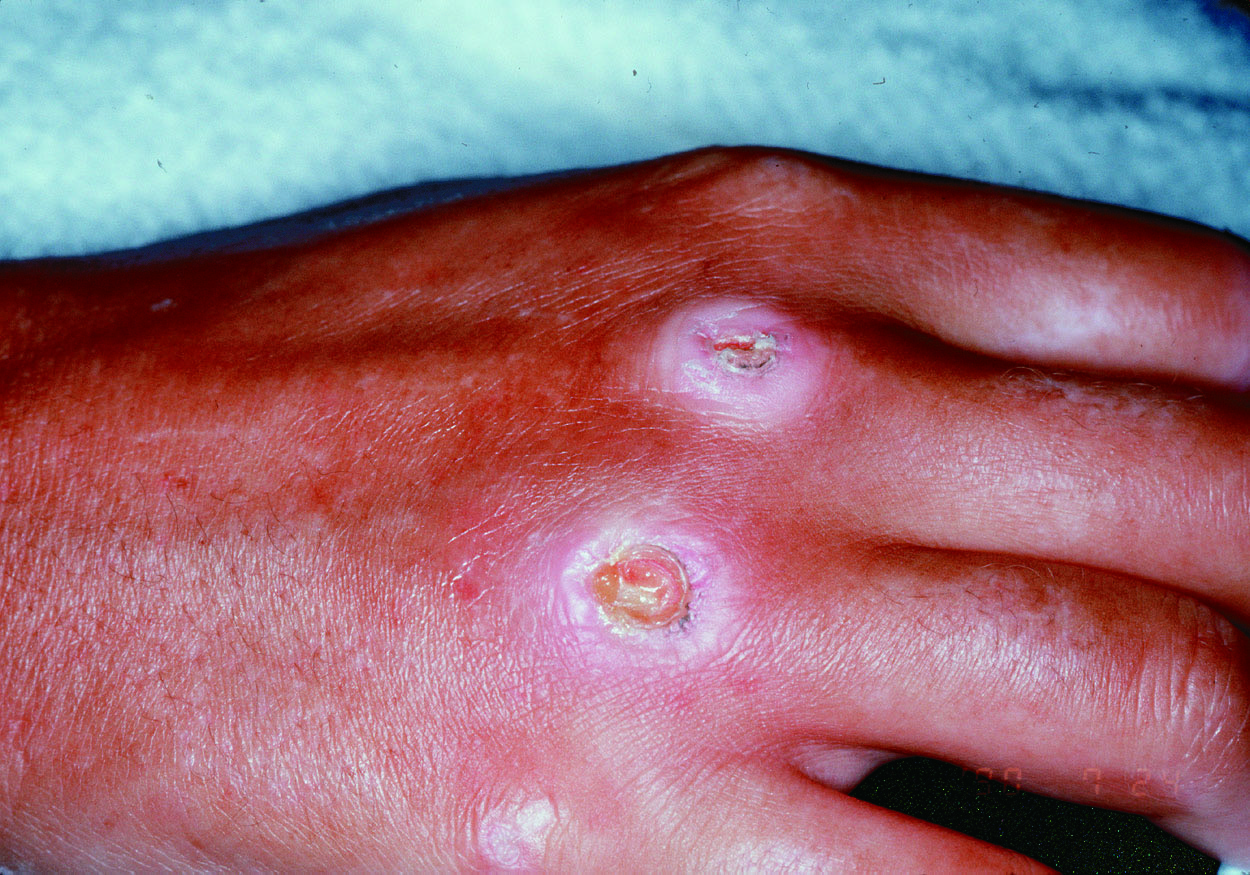 92
4-Calcinosis: cause white spots or ulcerations and may be quite painful.
Scleroderma                   Clinical features
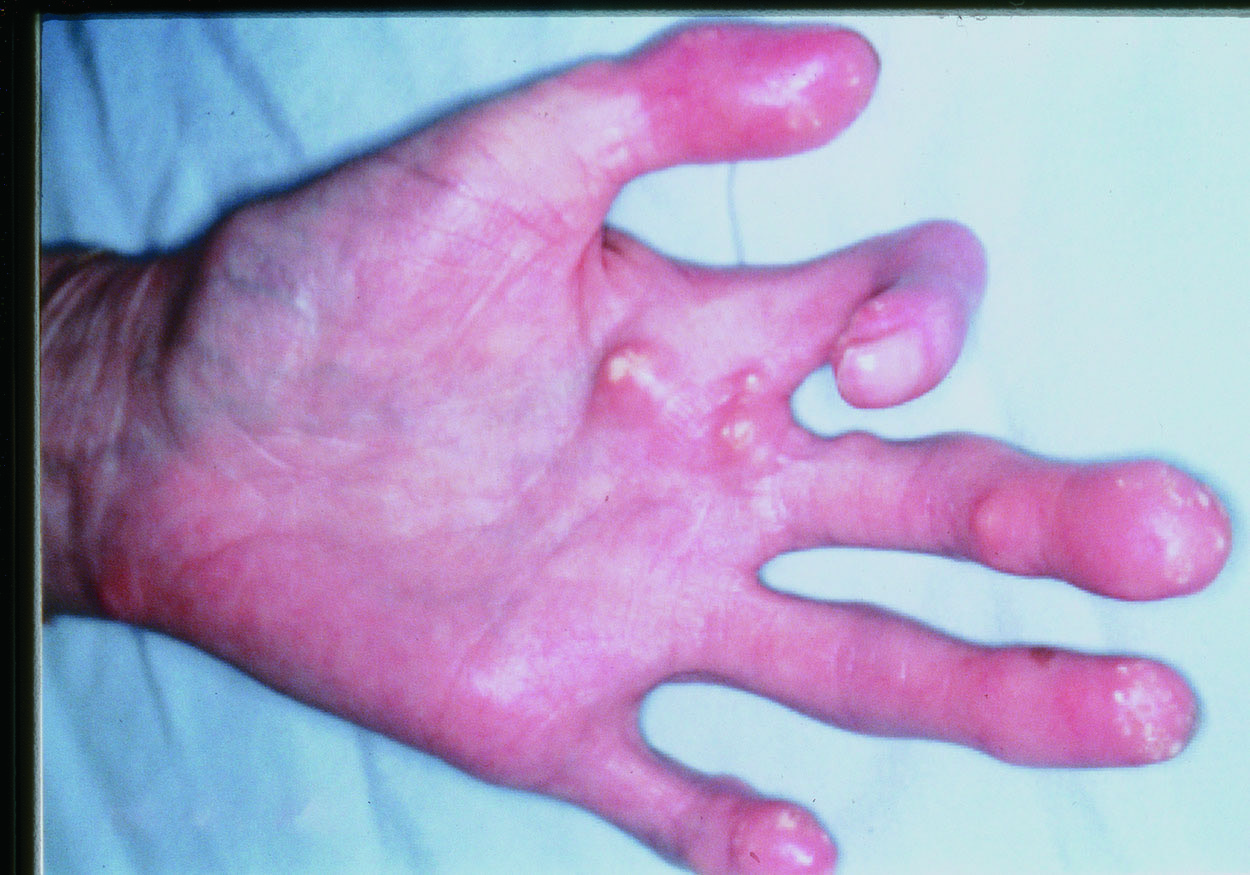 93
5-Facial features:
Spider veins (telangiectasia)
Tightening of facial skin. 
Tight lips (microstomia) - can make dental hygiene difficult.
Scleroderma                   Clinical features
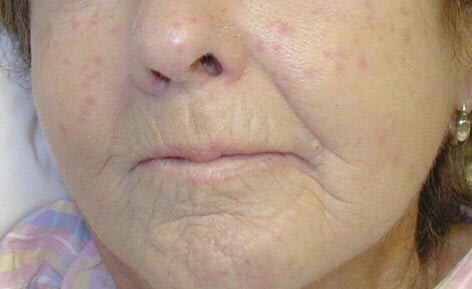 94
6-Truncal features:
Salt and pepper' appearance of skin, due to areas of hypopigmentation and hyperpigmentation 
Dry or itchy skin; reduced hair over affected skin areas
Scleroderma                   Clinical features
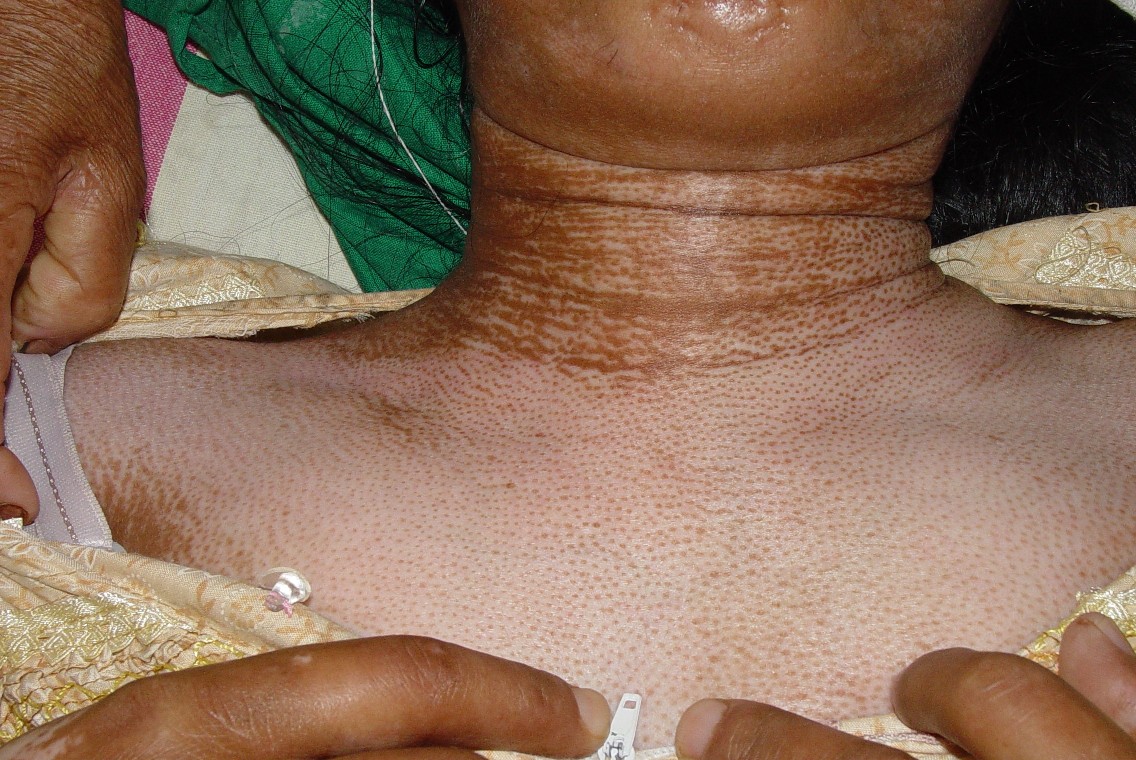 95
Diagnosis:
1. major criteria: proximal scleroderma
2. minor criteria: 
            1) sclerodactyly
            2) digital pitting scar or loss of substance from the finger pads
3) bibasilar pulmonary fibrosis

   *the major or 2 or more minor criteria for diagnosis
96
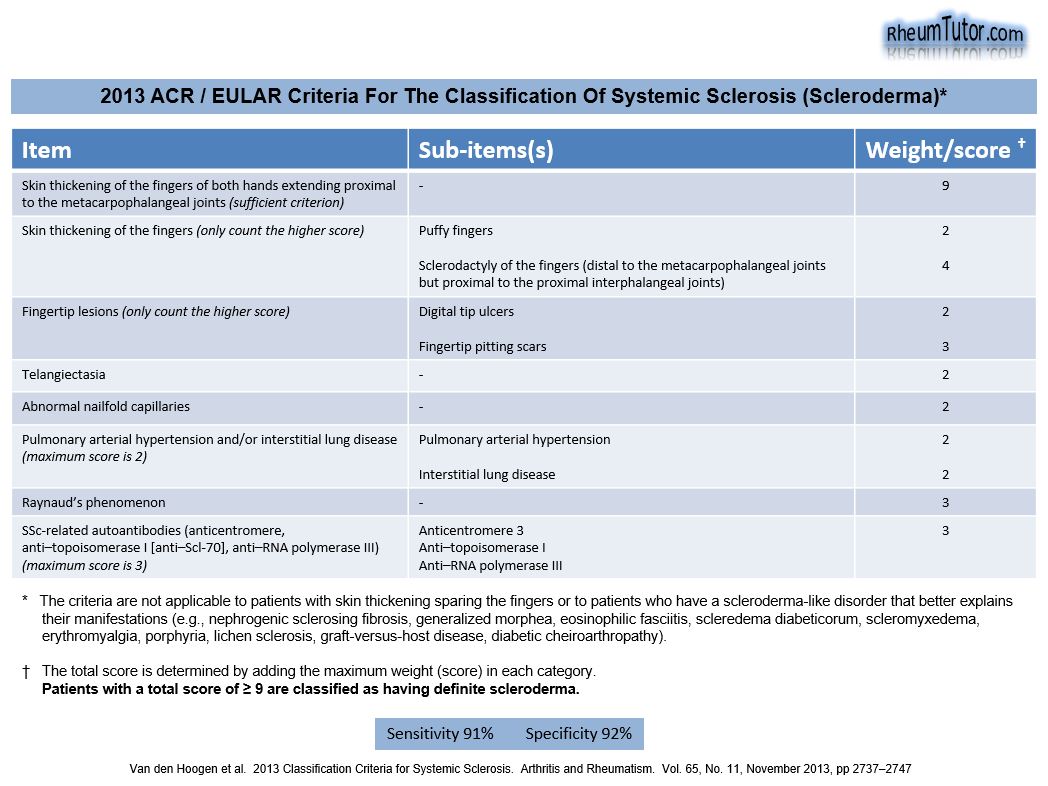 97
Localized scleroderma
CLASSIFICATION 
Plaque morphe
< 2.7 cases /100000
F/M 2.4
40-50 years-old
Caucasians
Positive personal or family history of autoimmune diseases
Role of trauma in the distribution of morphea lesions
98
1-Plaque morphe
Well-circumscribed oval-round red-brown plaques
Trunk and limbs
Different stages: inflammatory
                                   Typical
                                   Post-inflammatory hyperpigmentation
99
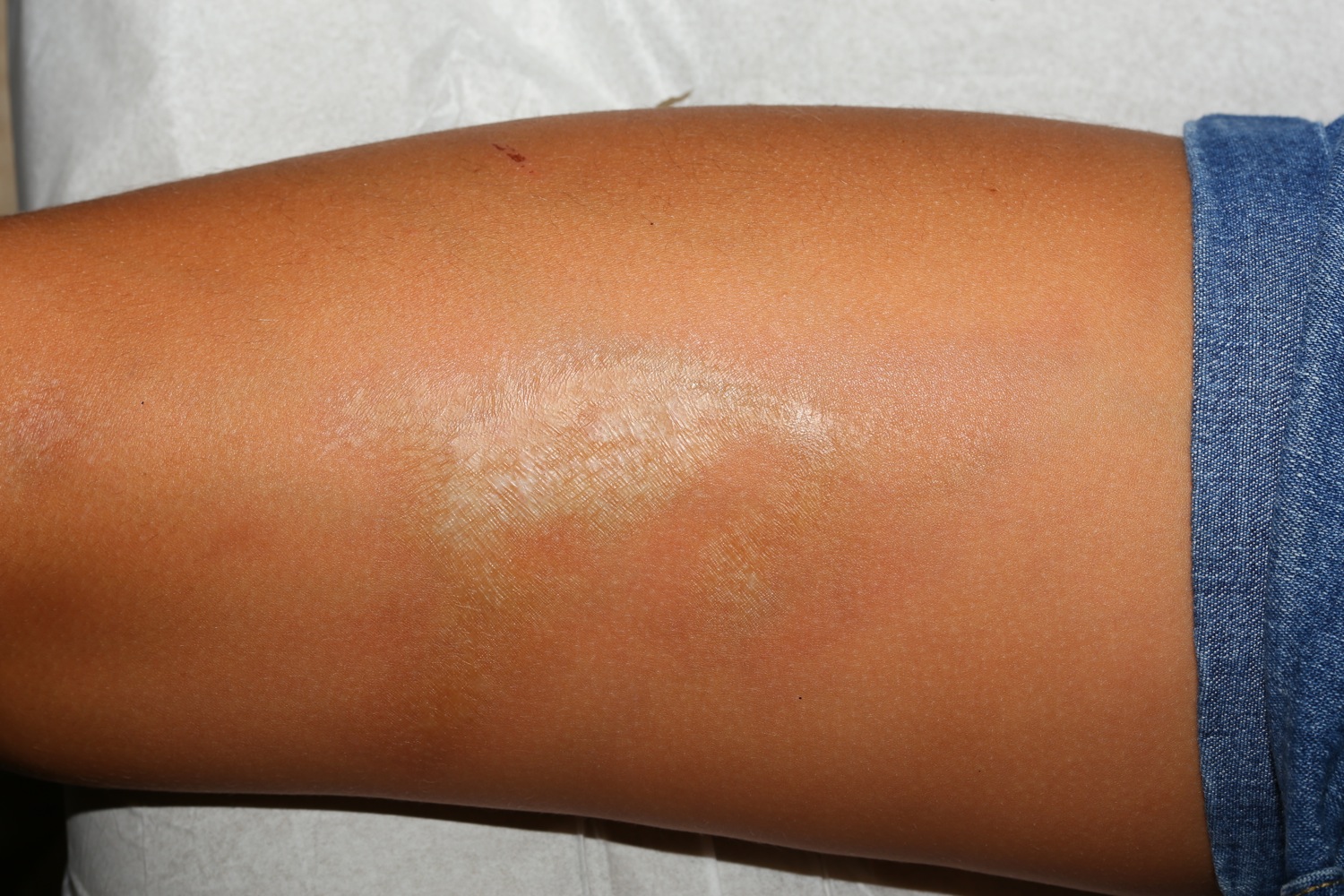 100
Localized scleroderma
CLASSIFICATION 
Generalized morphea: is more severe(4 or more), characterized by            extension of skin damage and its association with muscle damage.
101
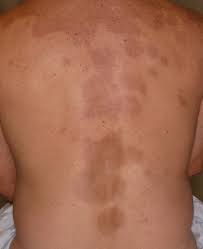 102
Localized scleroderma
3. Bullous morphea: is characterized by tense subepidermal bullae in the presence of typical morphea or deep morphea.
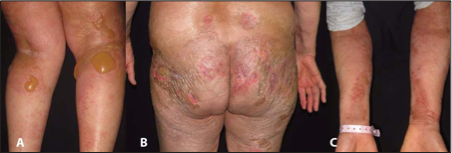 103
Localized scleroderma
4. Linear scleroderma: is characterized by one or more linear streaks and induration that can involve dermis, subcutaneous tissue, muscle, and bone. It occurs on the extremities, face, or scalp of children and adolescents.
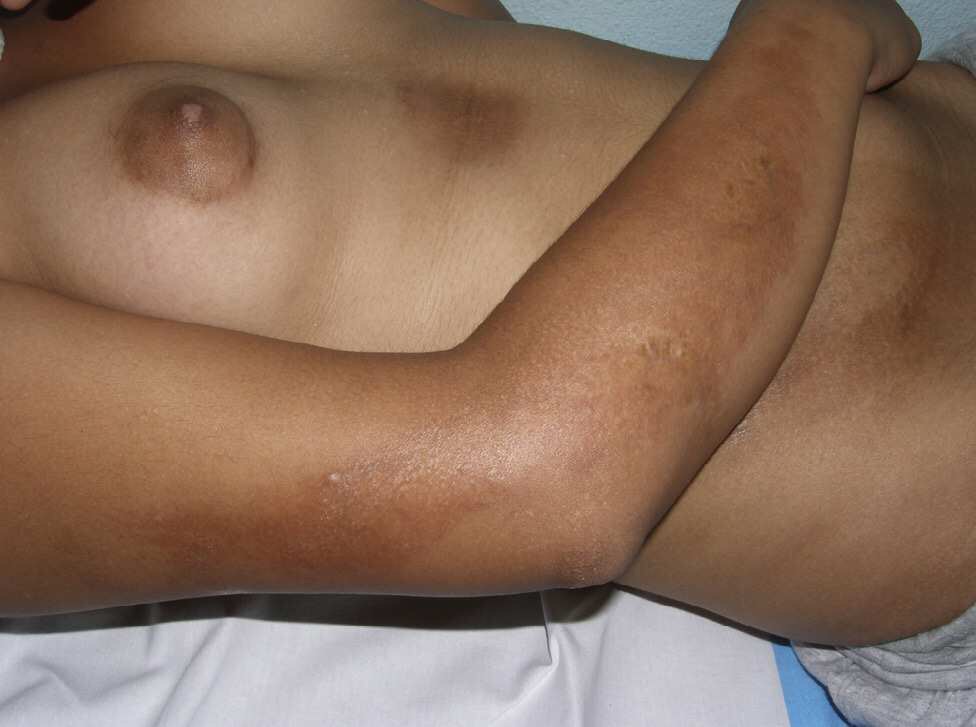 104
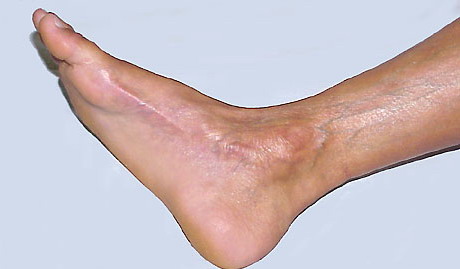 105
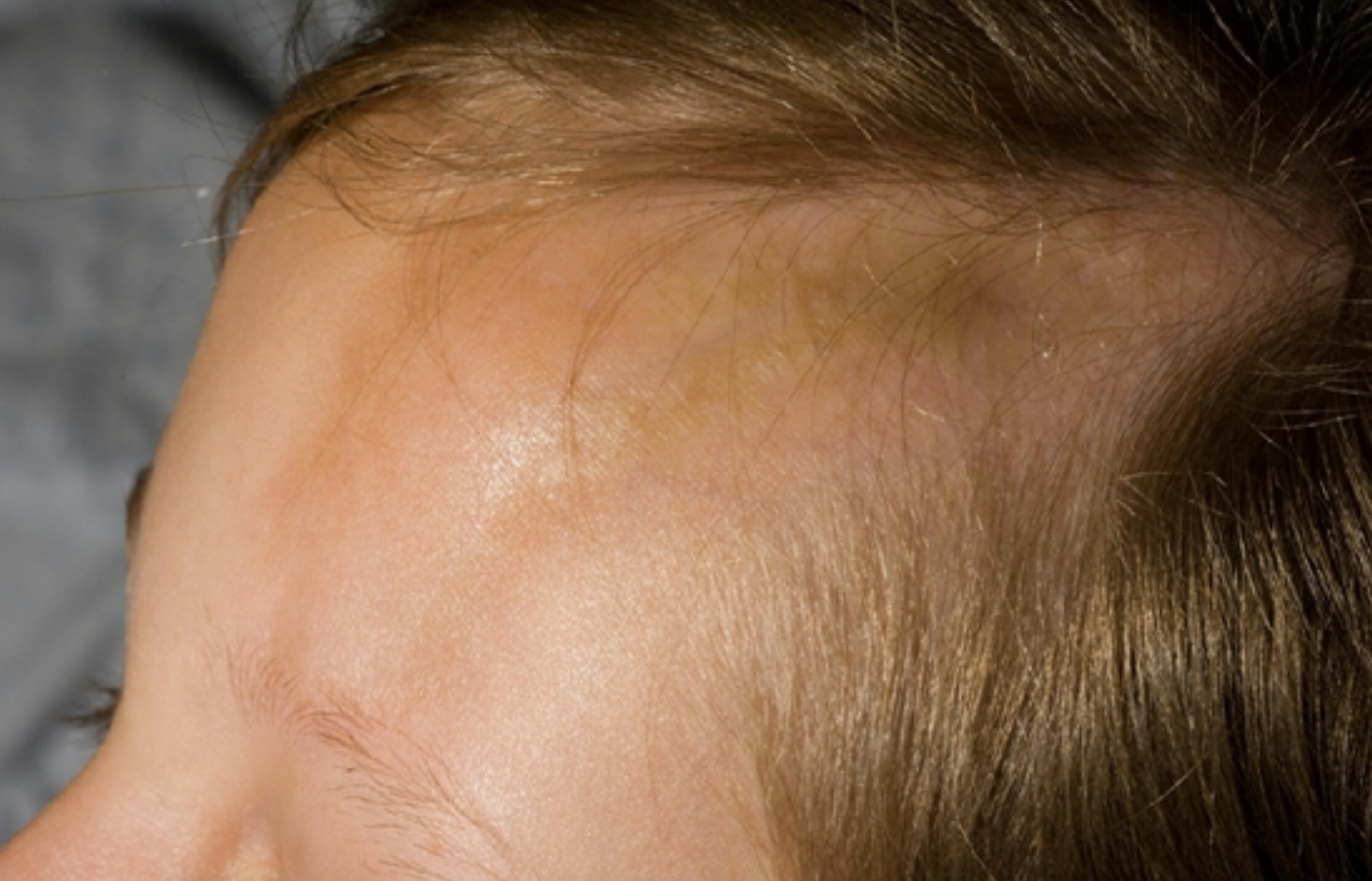 Scleroderma
106
Localized scleroderma
5. Deep morphea: subcutaneous morphea, morphea profunda, disabling pansclerotic morphea of childhood
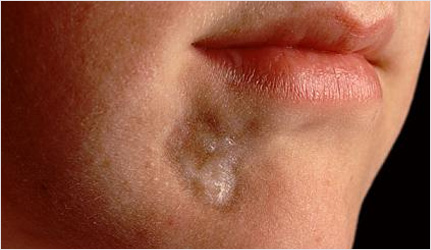 107
INVESTIGATIONS
Skin biopsy
Basic investigations:
108
INVESTIGATIONS
ANA, RF
 anti-Scl-70 (DNA topoisomerase I) antibody
         1) 20-30% in diffuse scleroderma
         2) 10-15% in limited scleroderma
3.    anticentromere antibody
         1) 50-90% in limited scleroderma
         2) 5% in diffuse scleroderma
4. Anti RNA polymerase III Ab: 10- 25% in Diffuse SSc, Renal Disease
109
Treatment of localized scleroderma
1-Circumsctibed:
-Topical potent steroid
-Tacrolimus
2-Generalized:
-nbUVB
-MTX
110
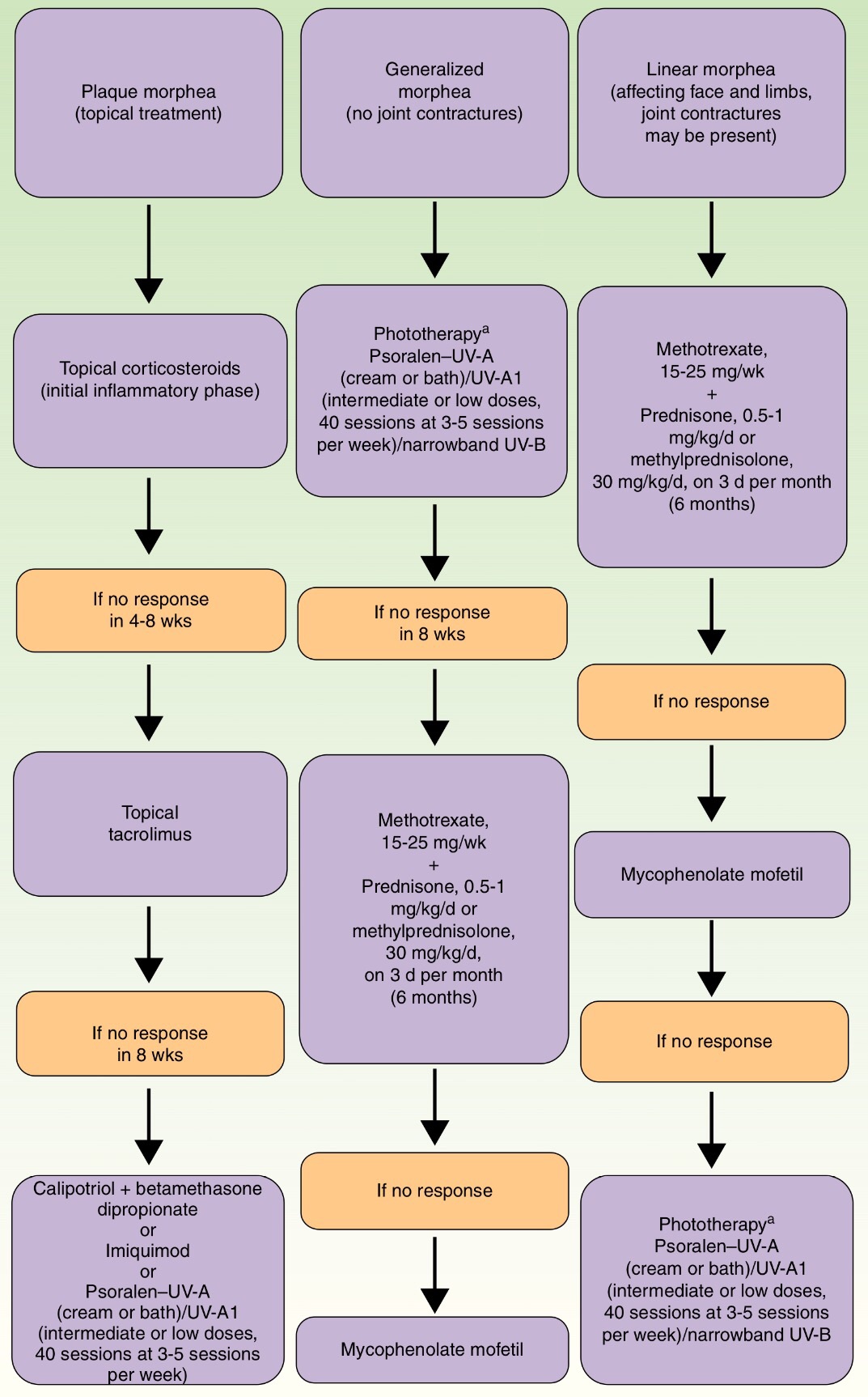 111
THE   END
112
112